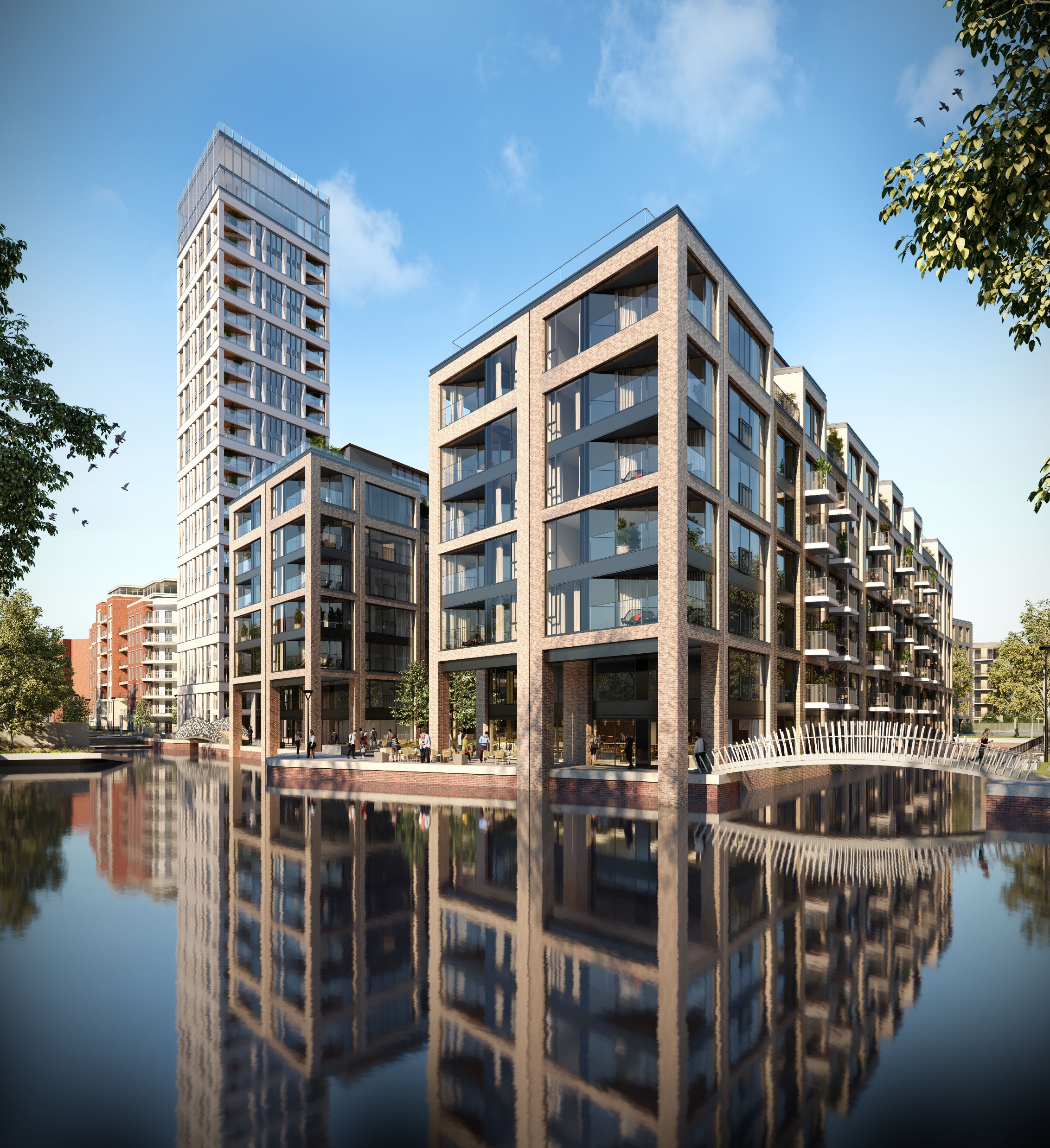 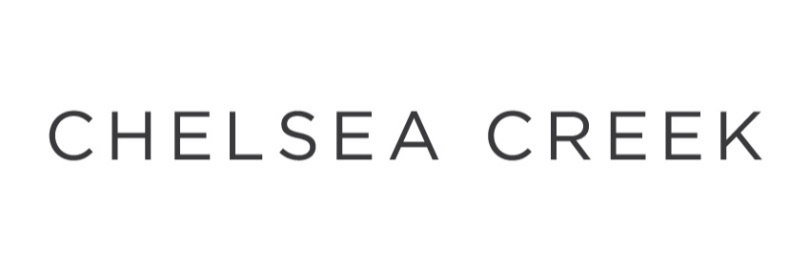 Case Study: New Housing Development (large)
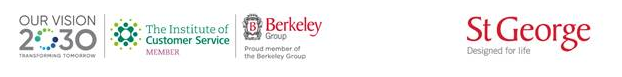 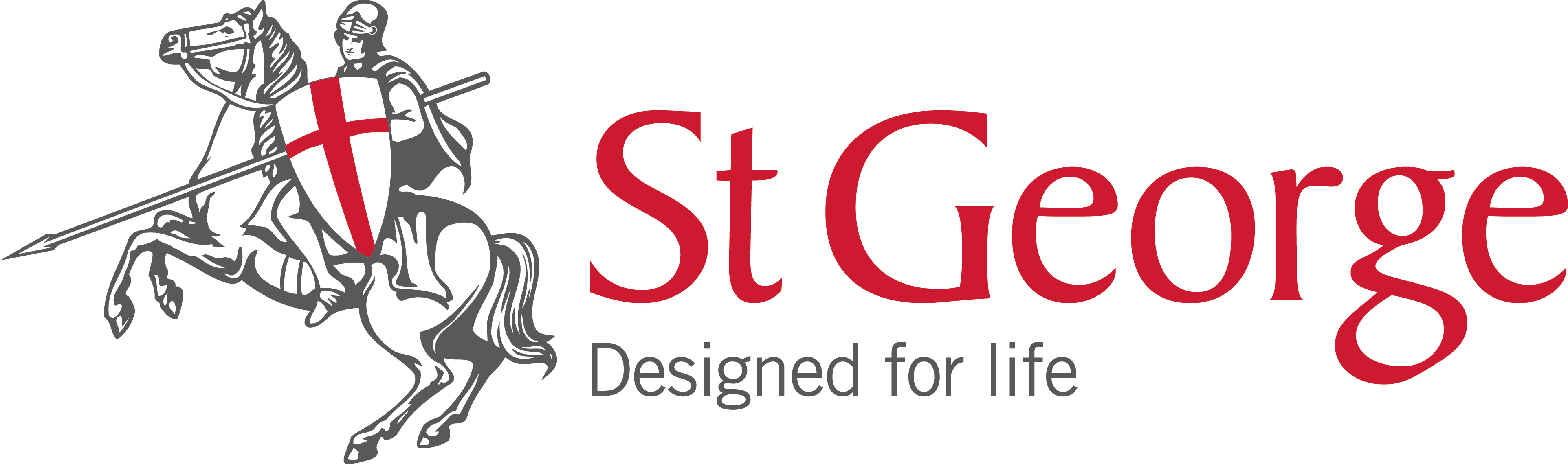 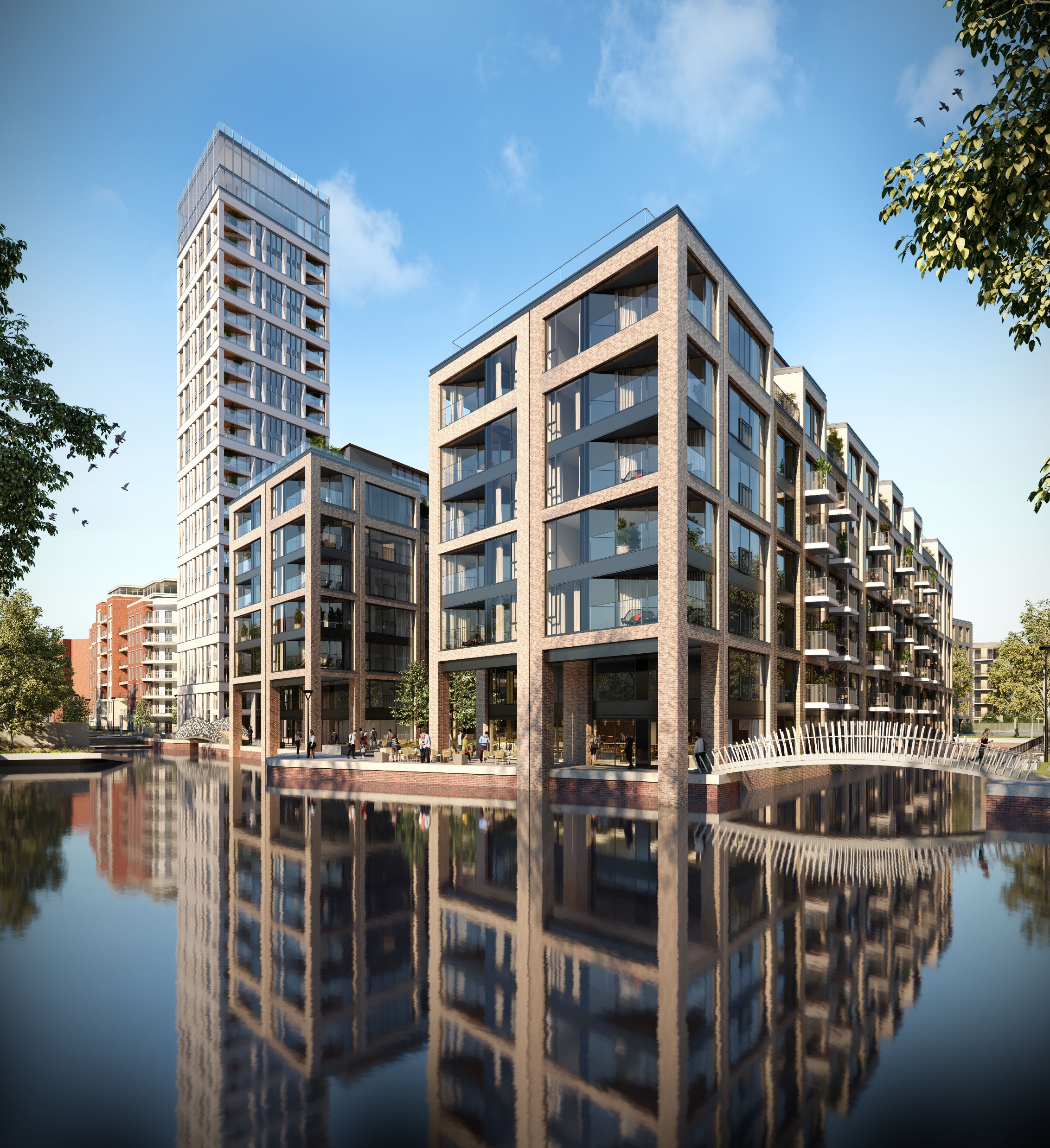 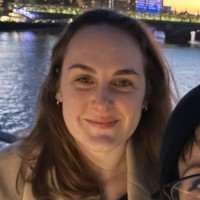 Katie Sampford
Senior Sustainability Manager
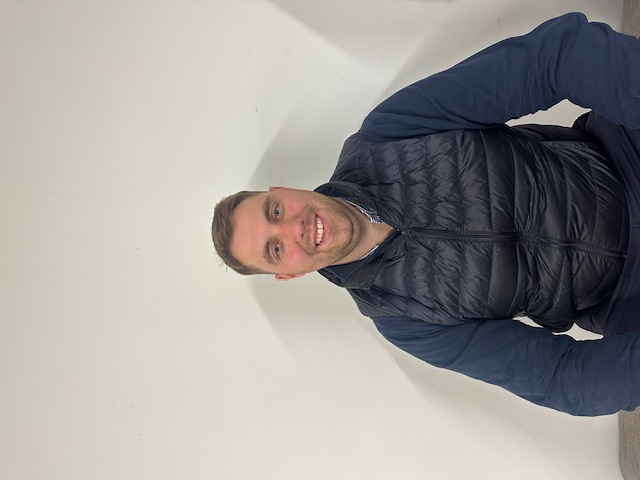 Elliot Wolfe
Senior Site Manager
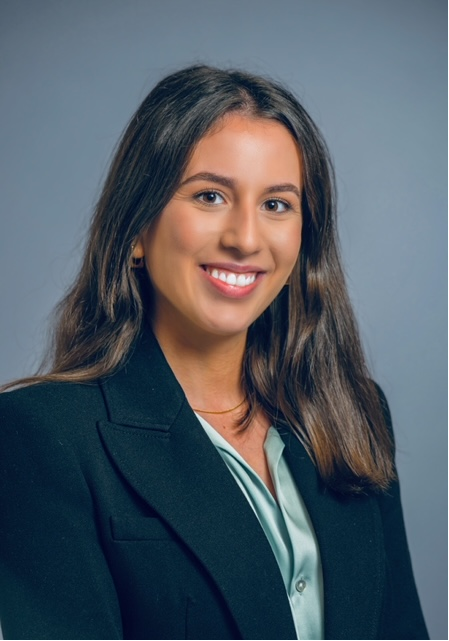 Ana Pombo
Technical Co-ordinator
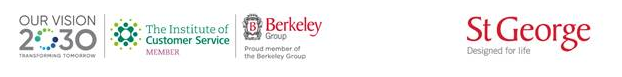 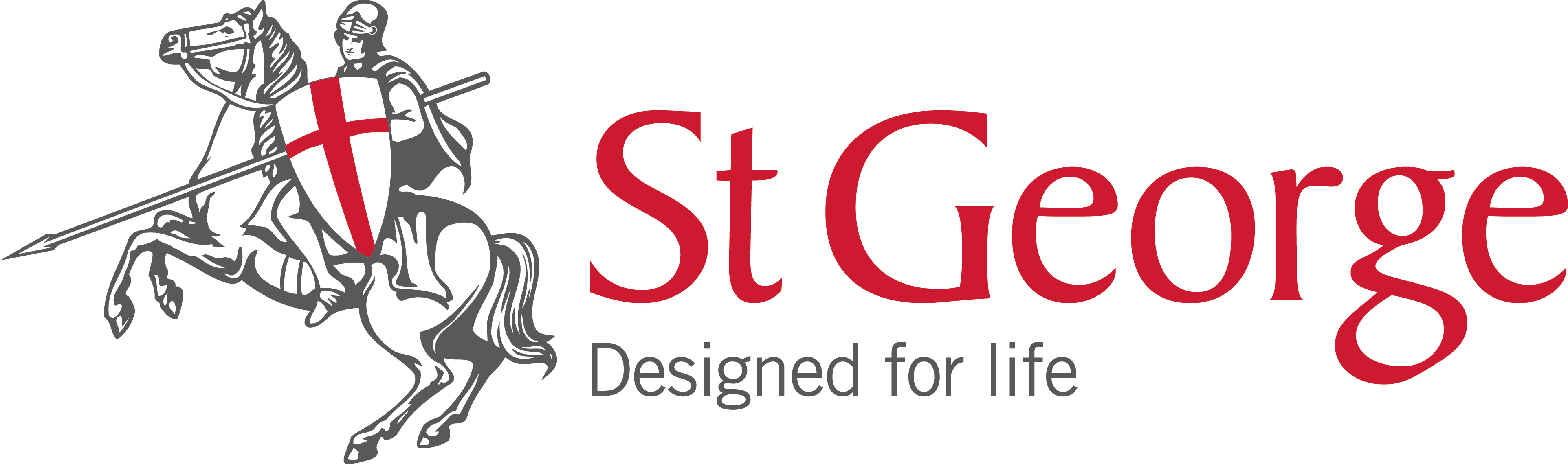 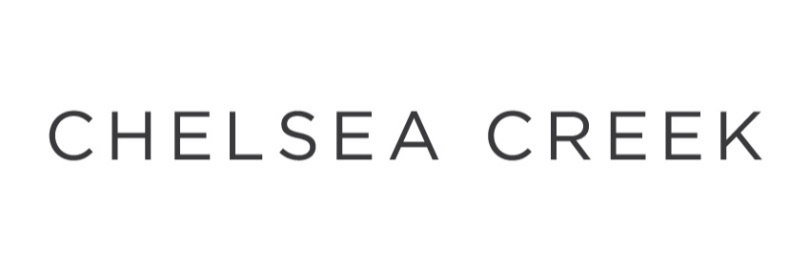 Former gas infrastructure site 
Total site is 30 acres and 2,707 homes
Chelsea Creek is the final phase incorporating new canal network as SUDs
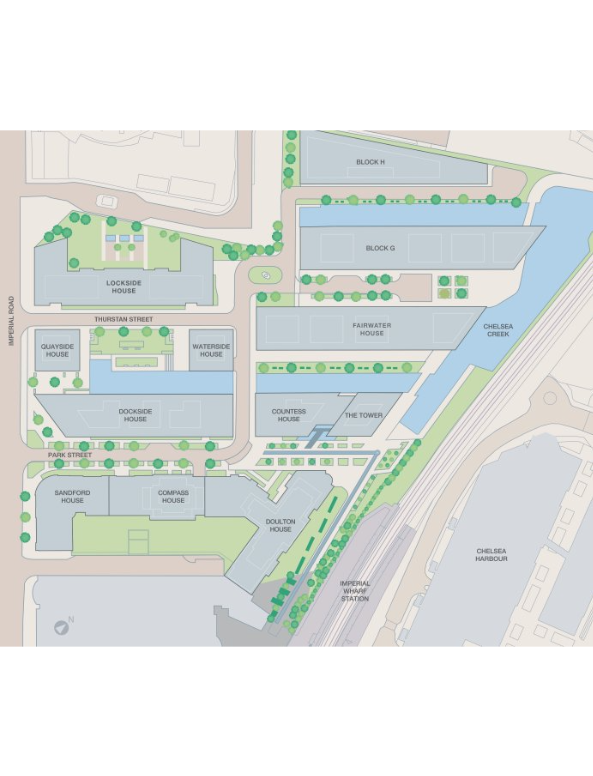 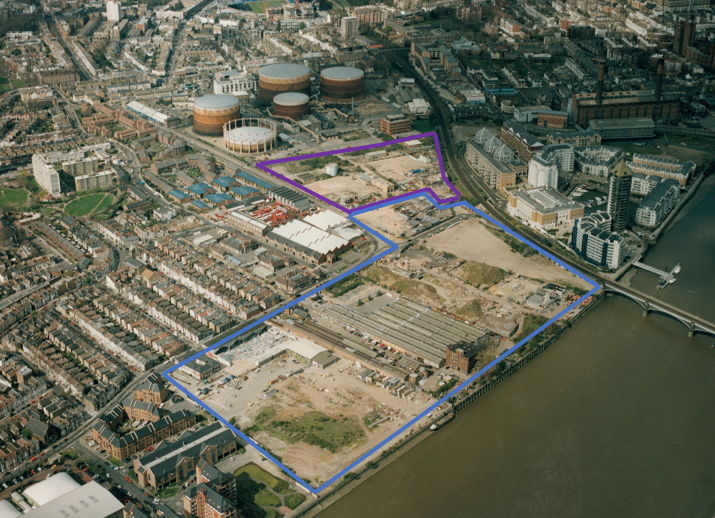 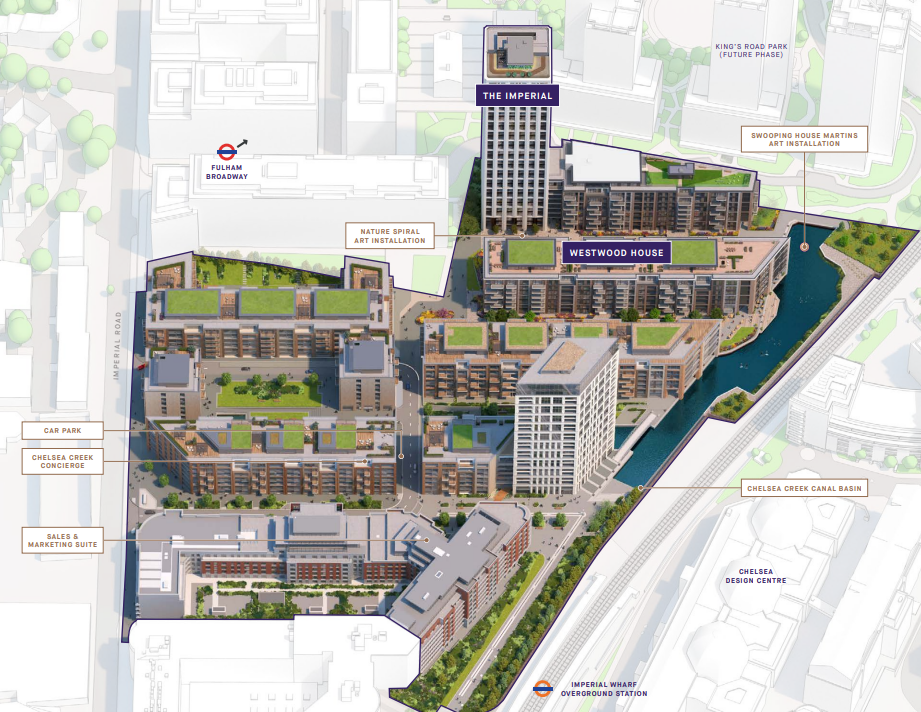 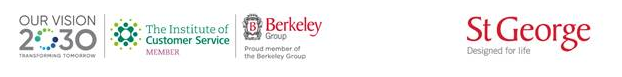 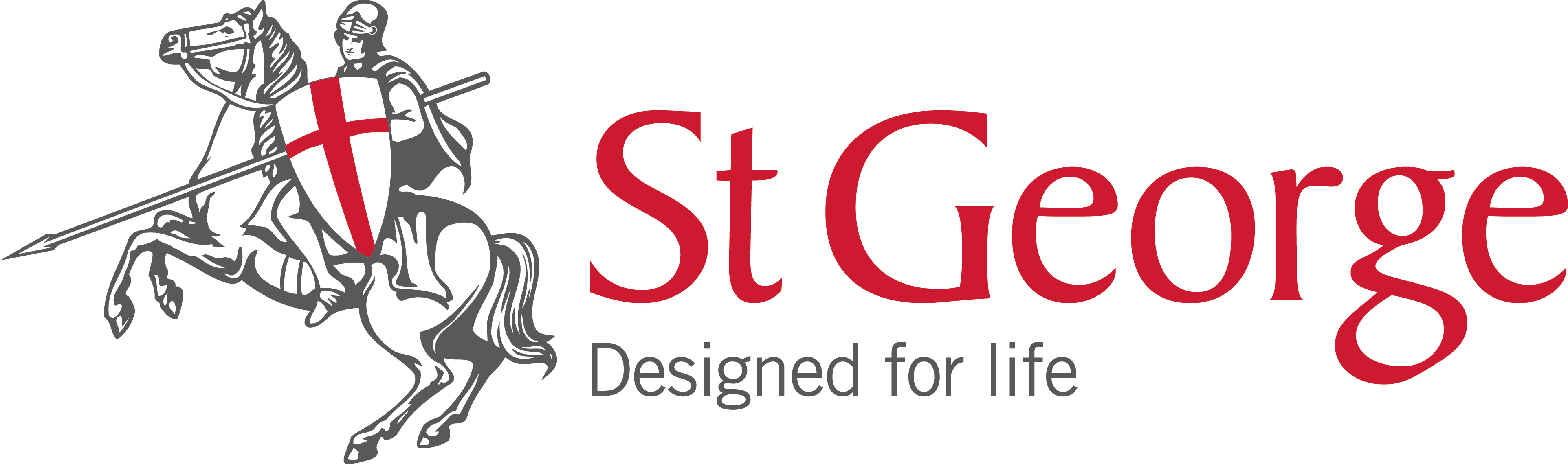 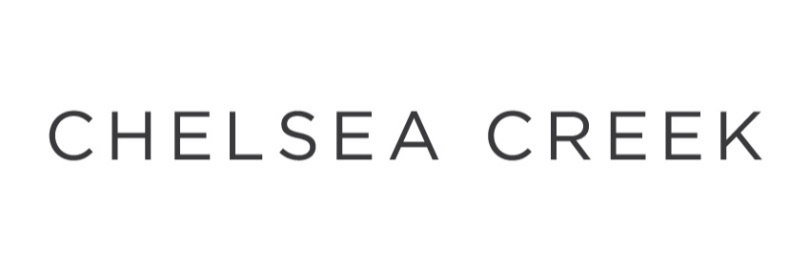 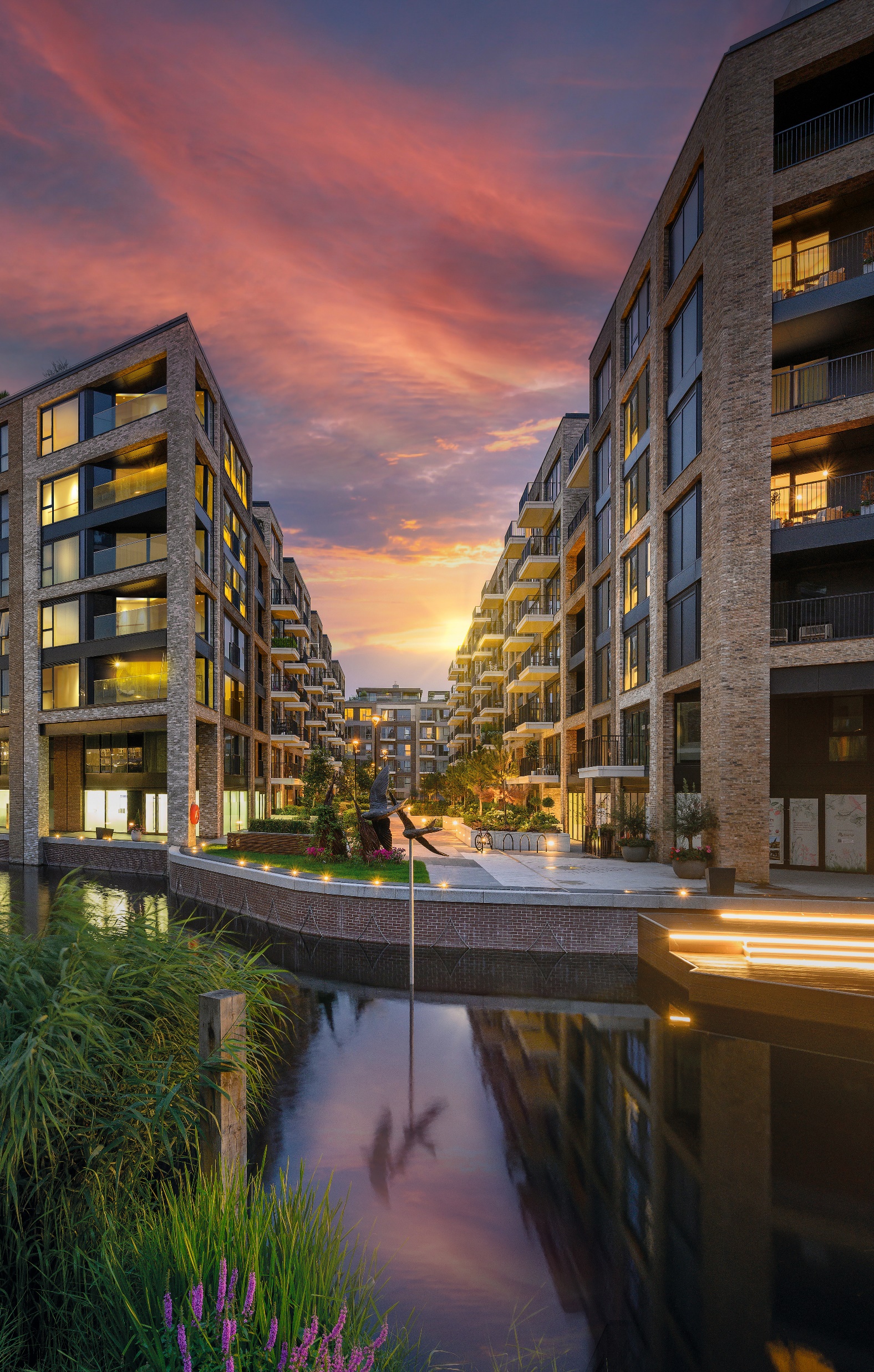 1,239 homes across 8 acres
Aimed to preserve local heritage and embrace European design 
4.5 acres of open public space – including two new canals and marina; 450 new trees and 734m2 living roof 
New Overground station
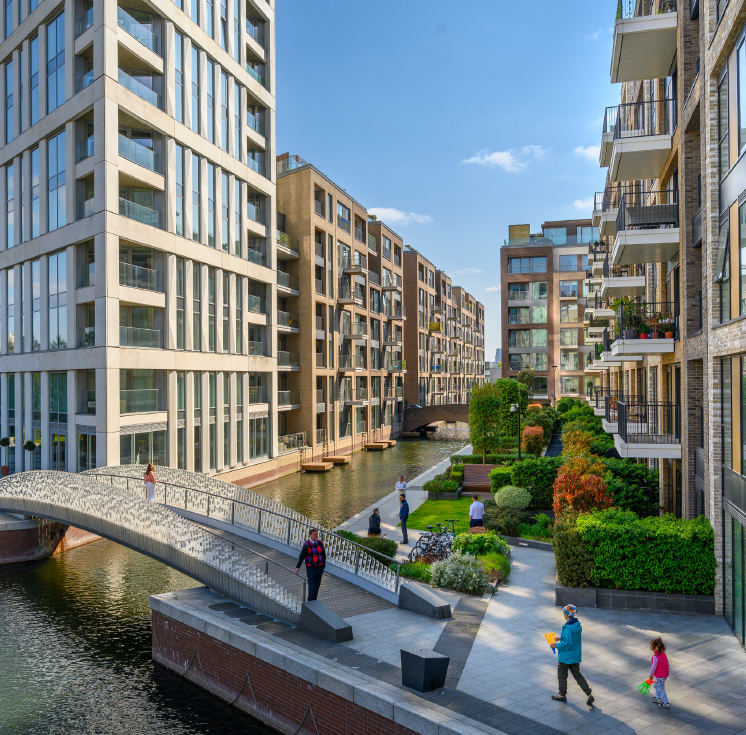 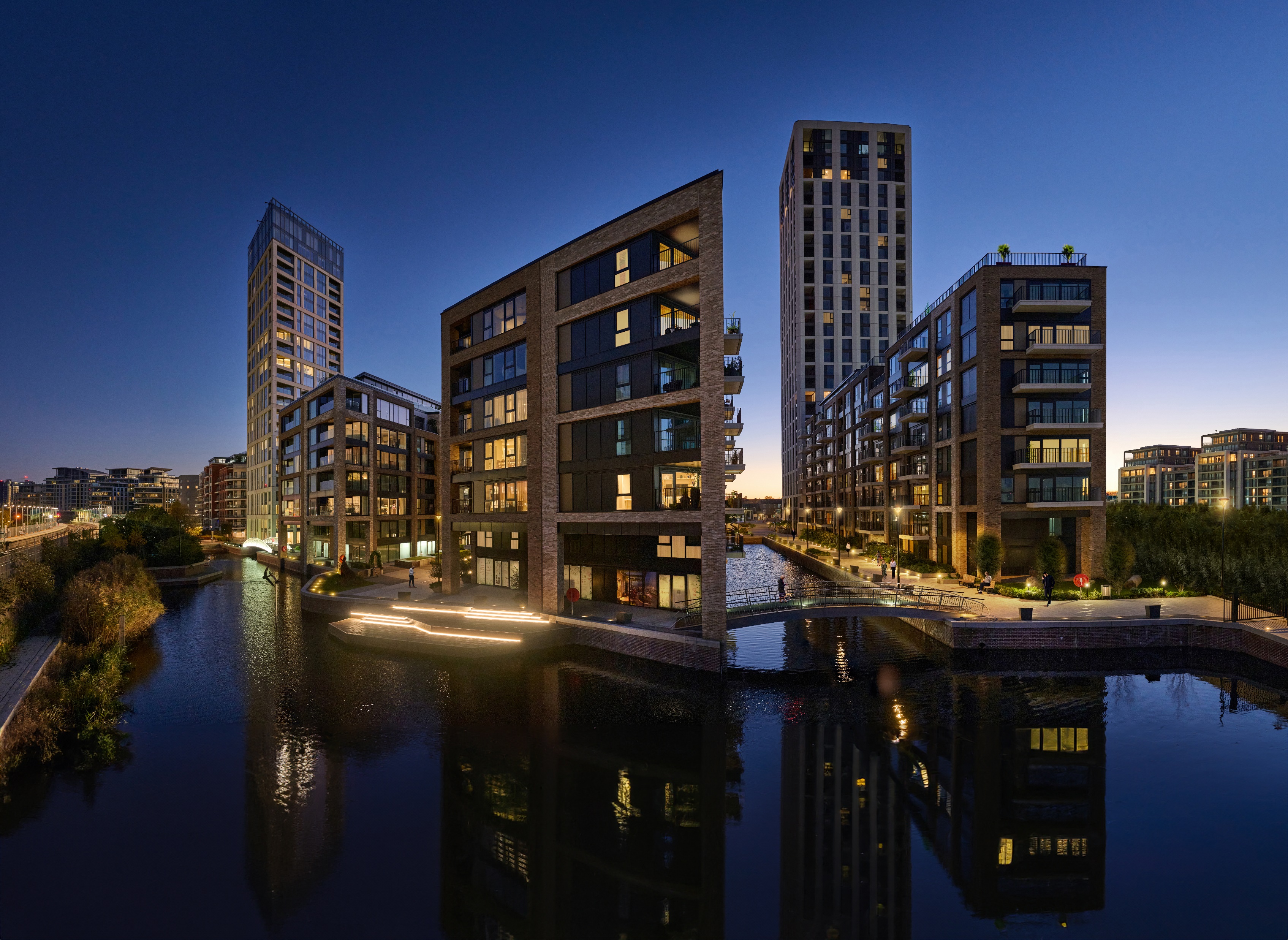 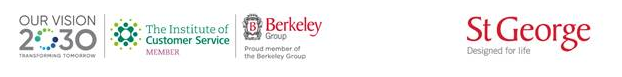 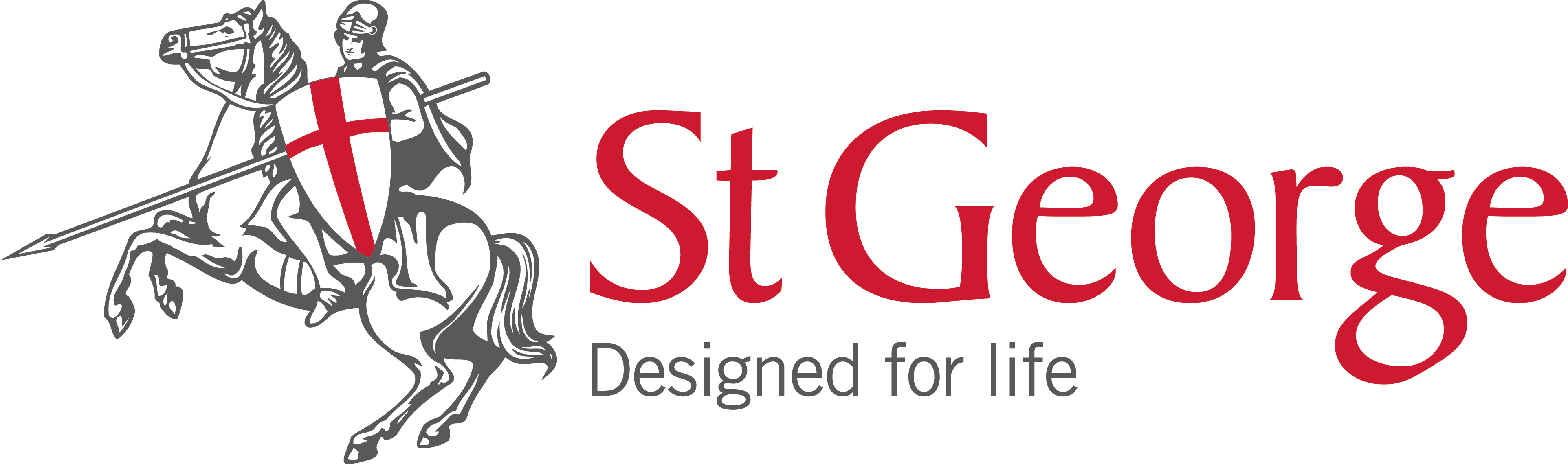 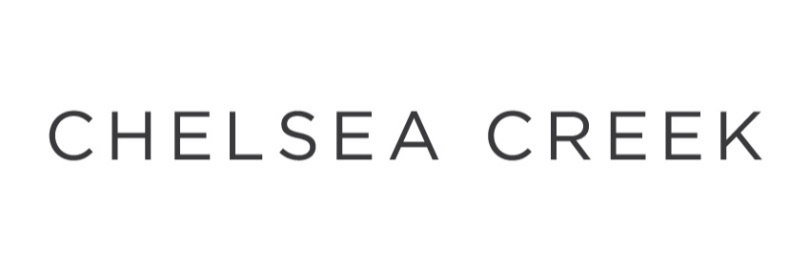 Regulates temperature 
Improves local air quality 
78m2 of riparian seed mix
3 Bee Farms & Duck Houses
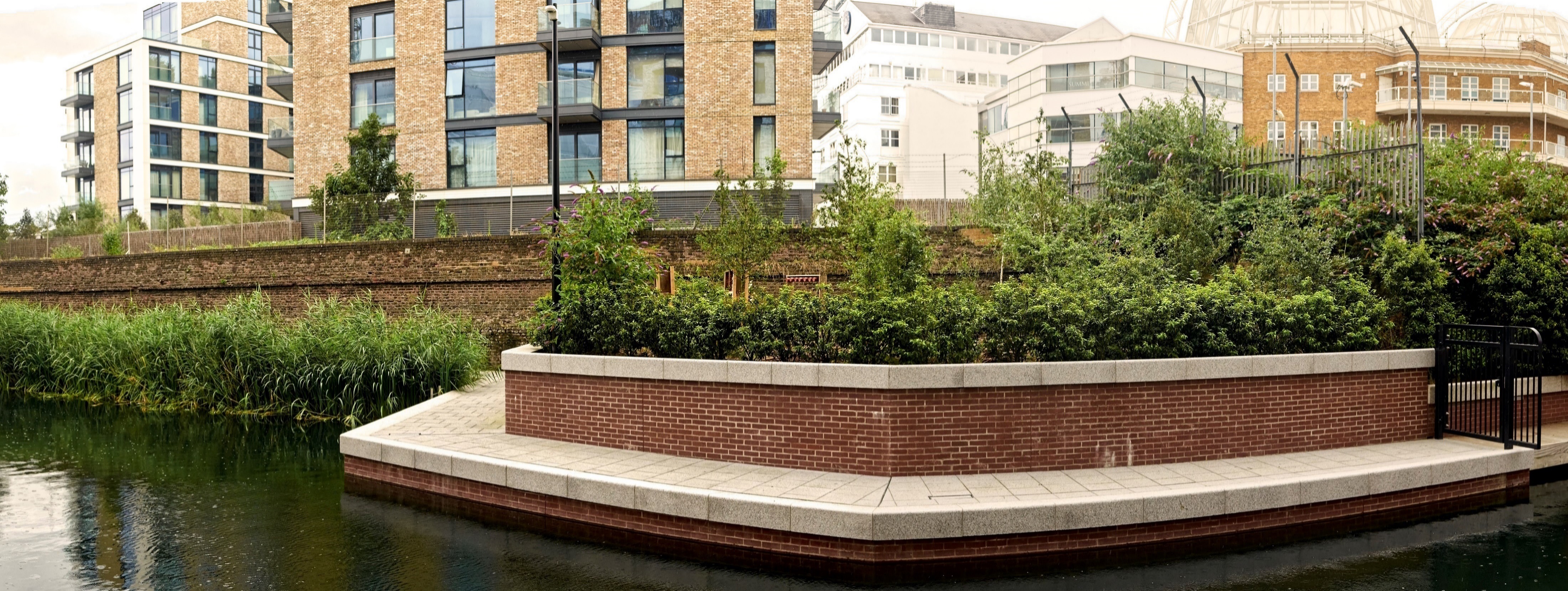 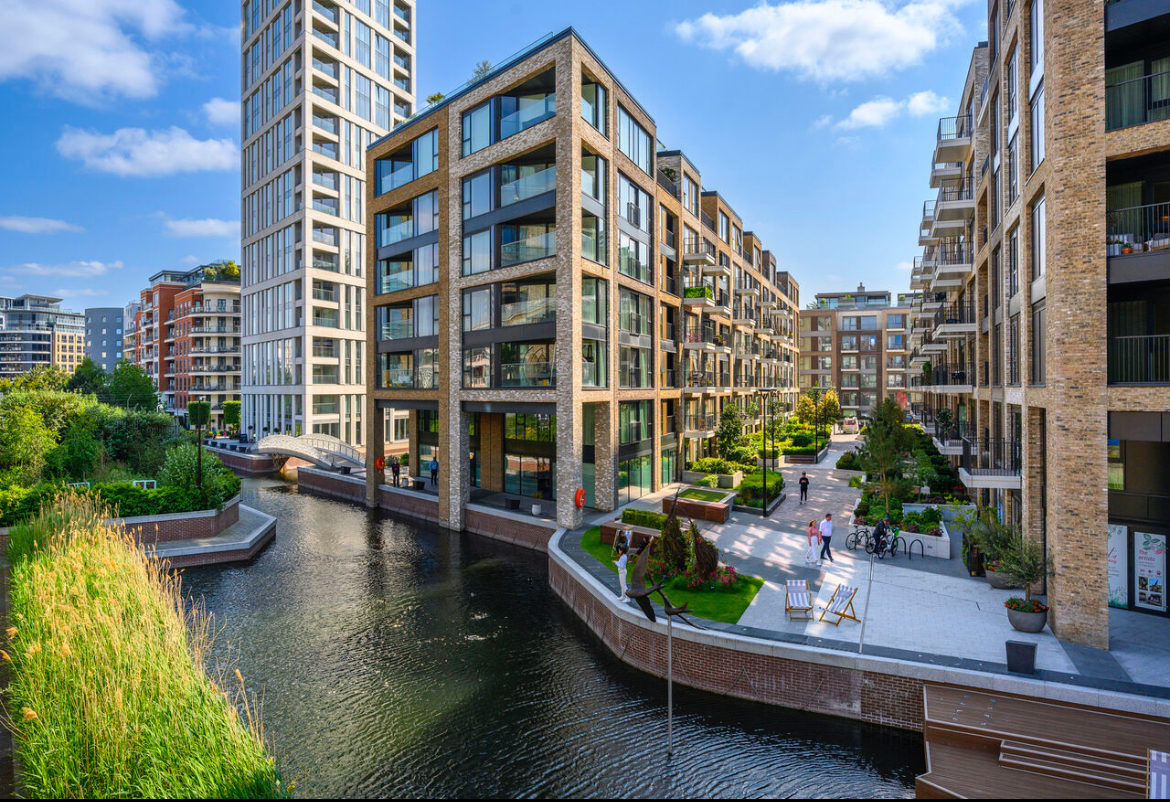 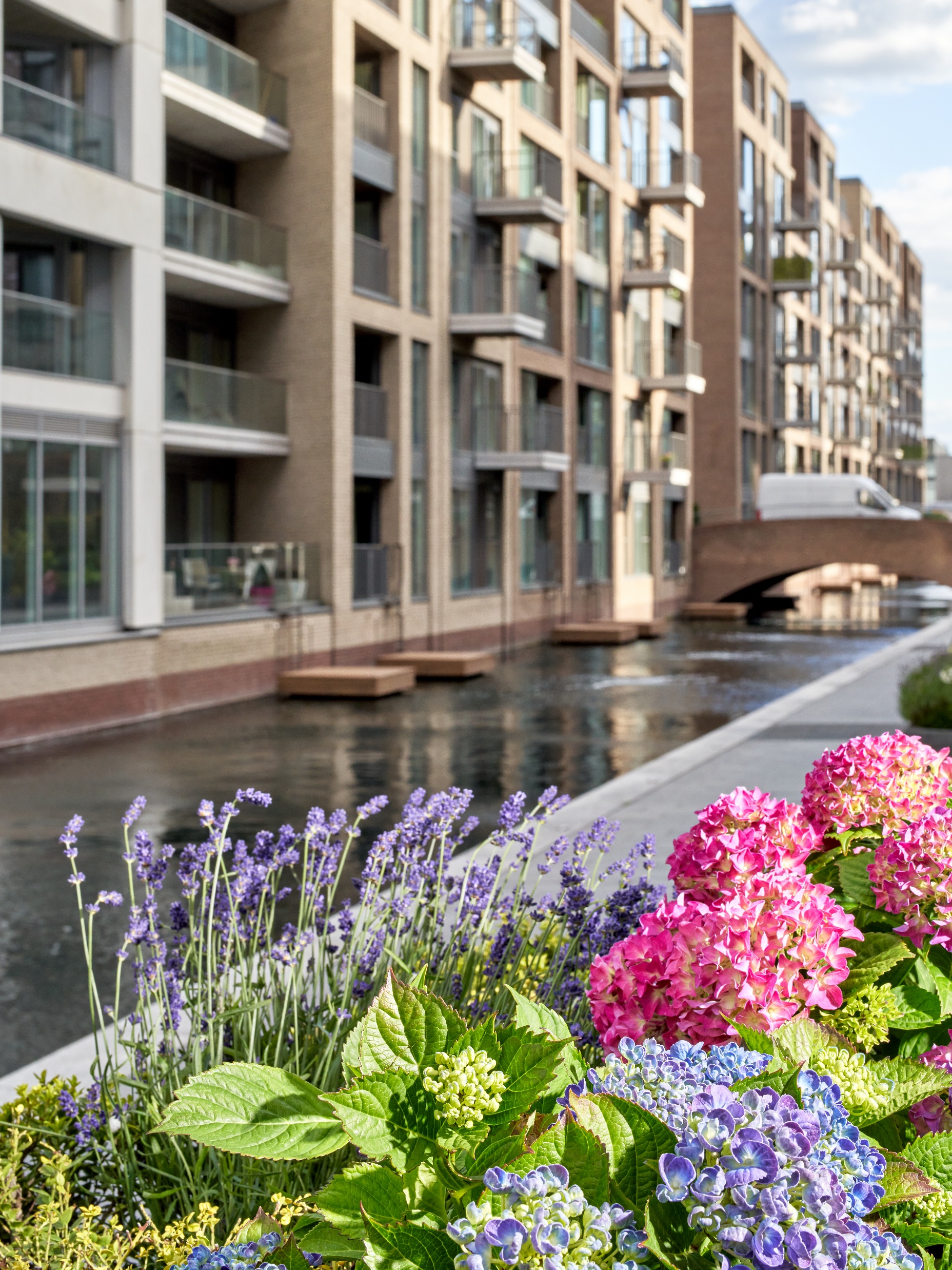 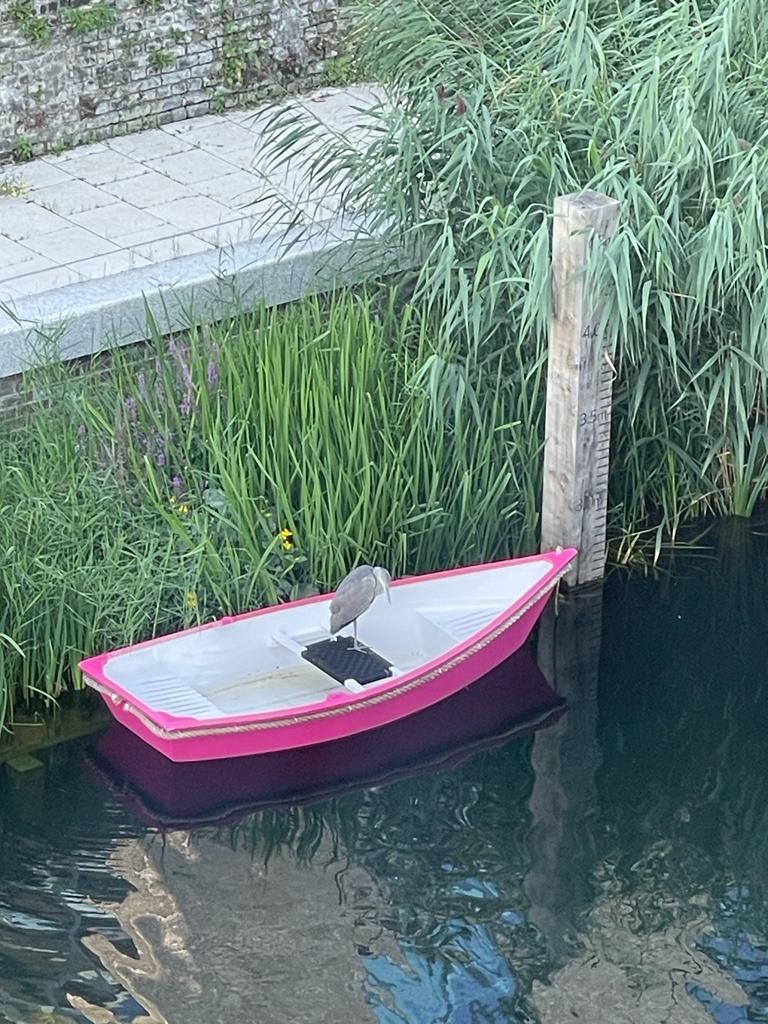 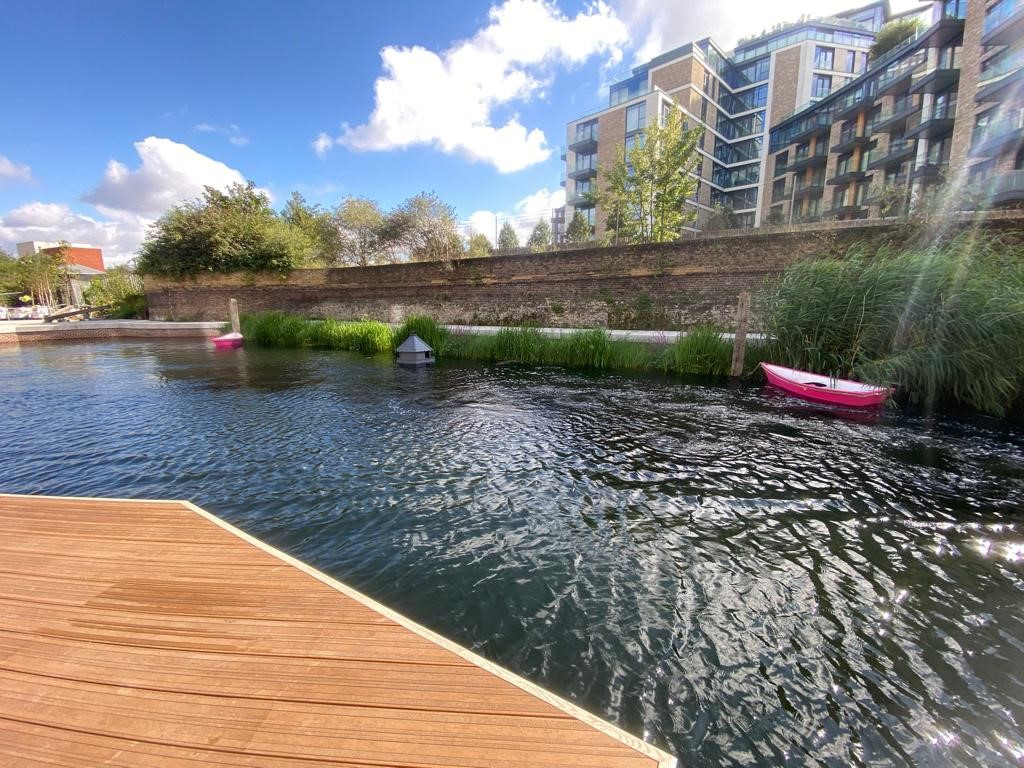 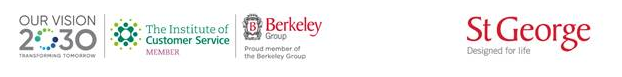 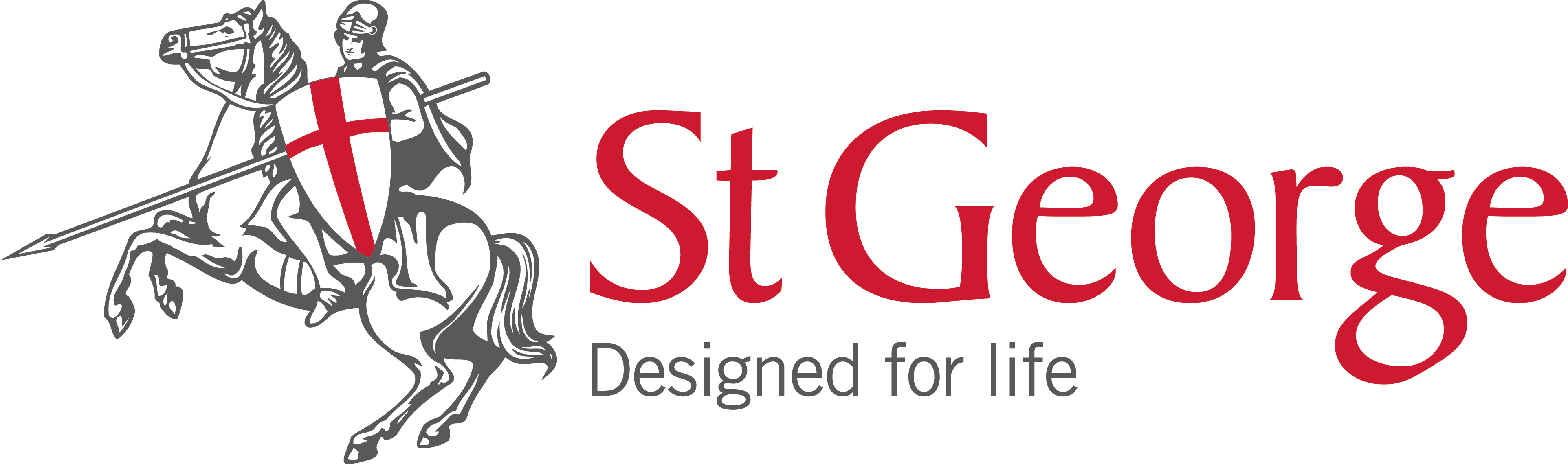 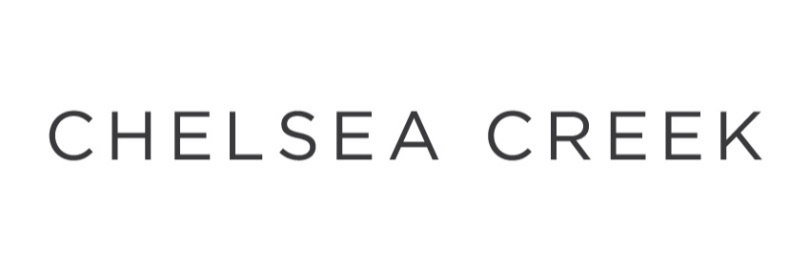 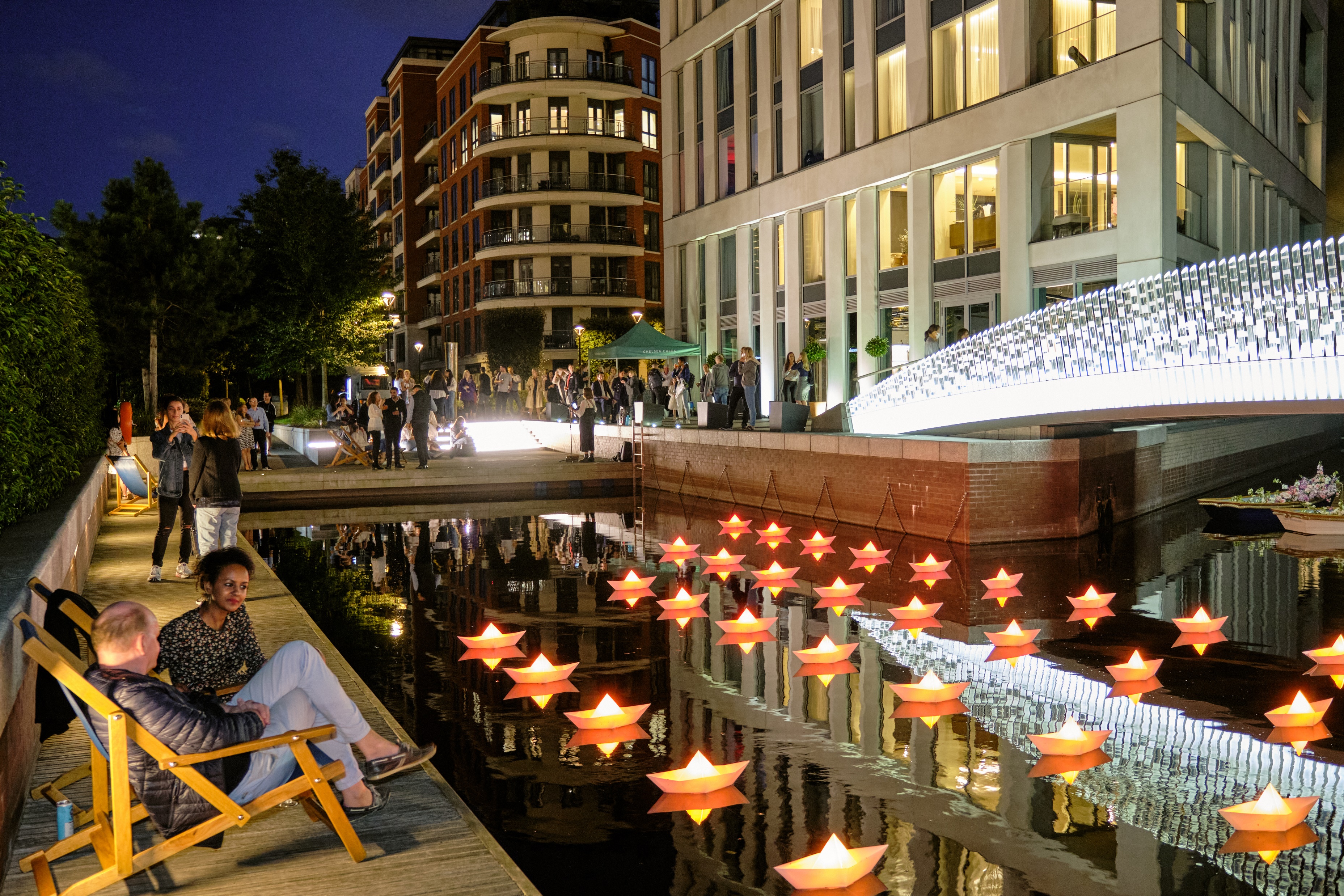 Access to blue/green amenities
Meanwhile use space
Swooping Martins public art sculpture
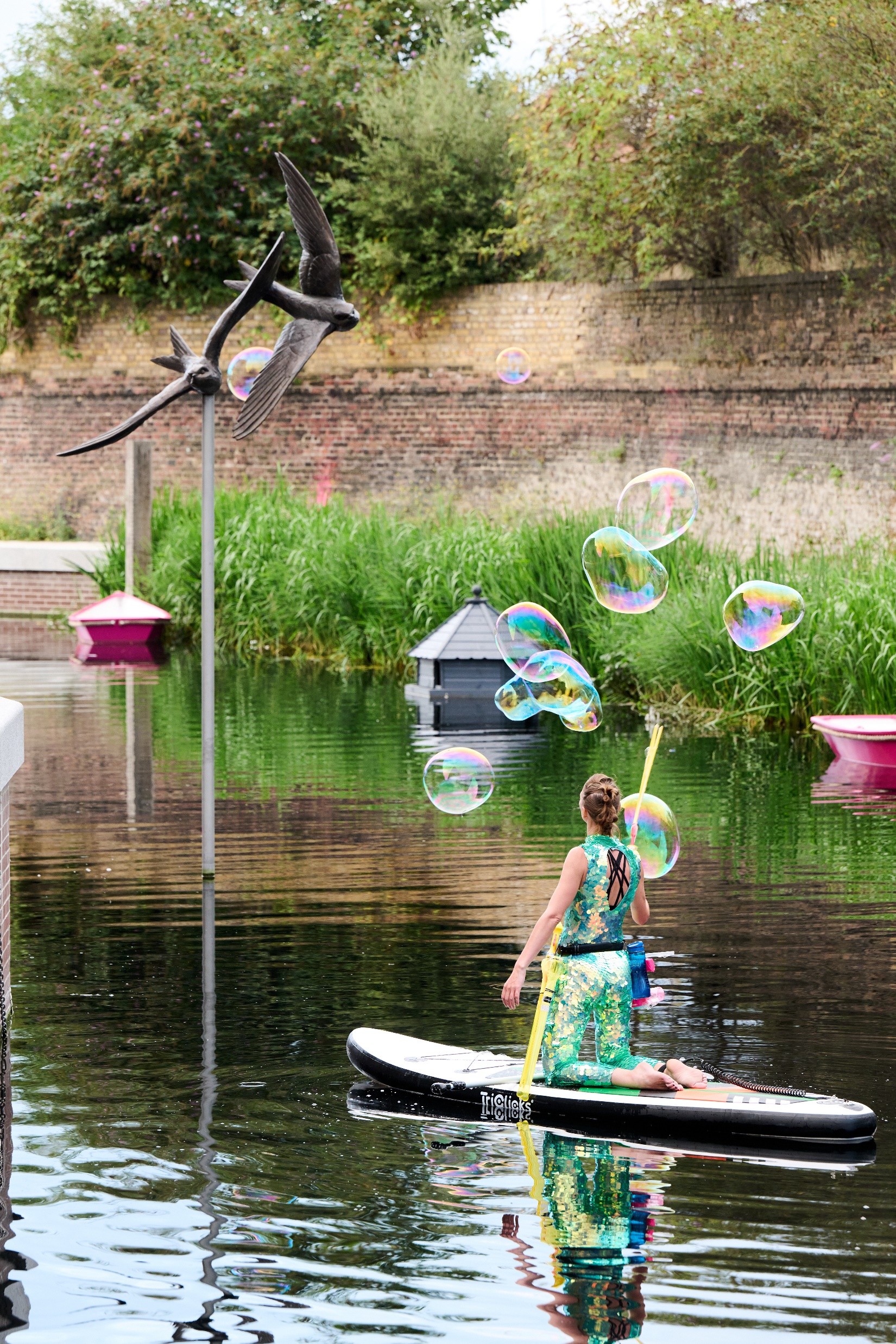 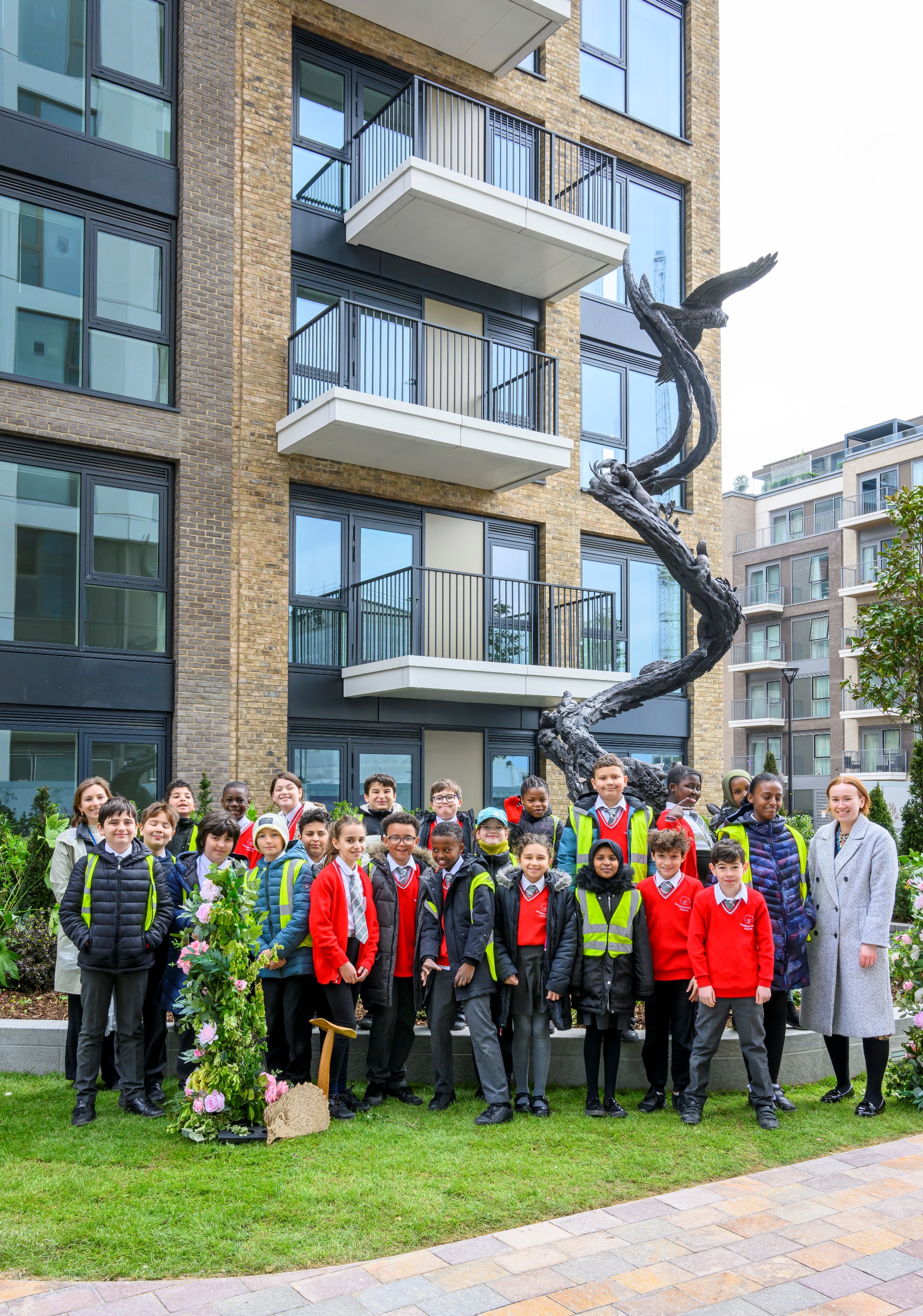 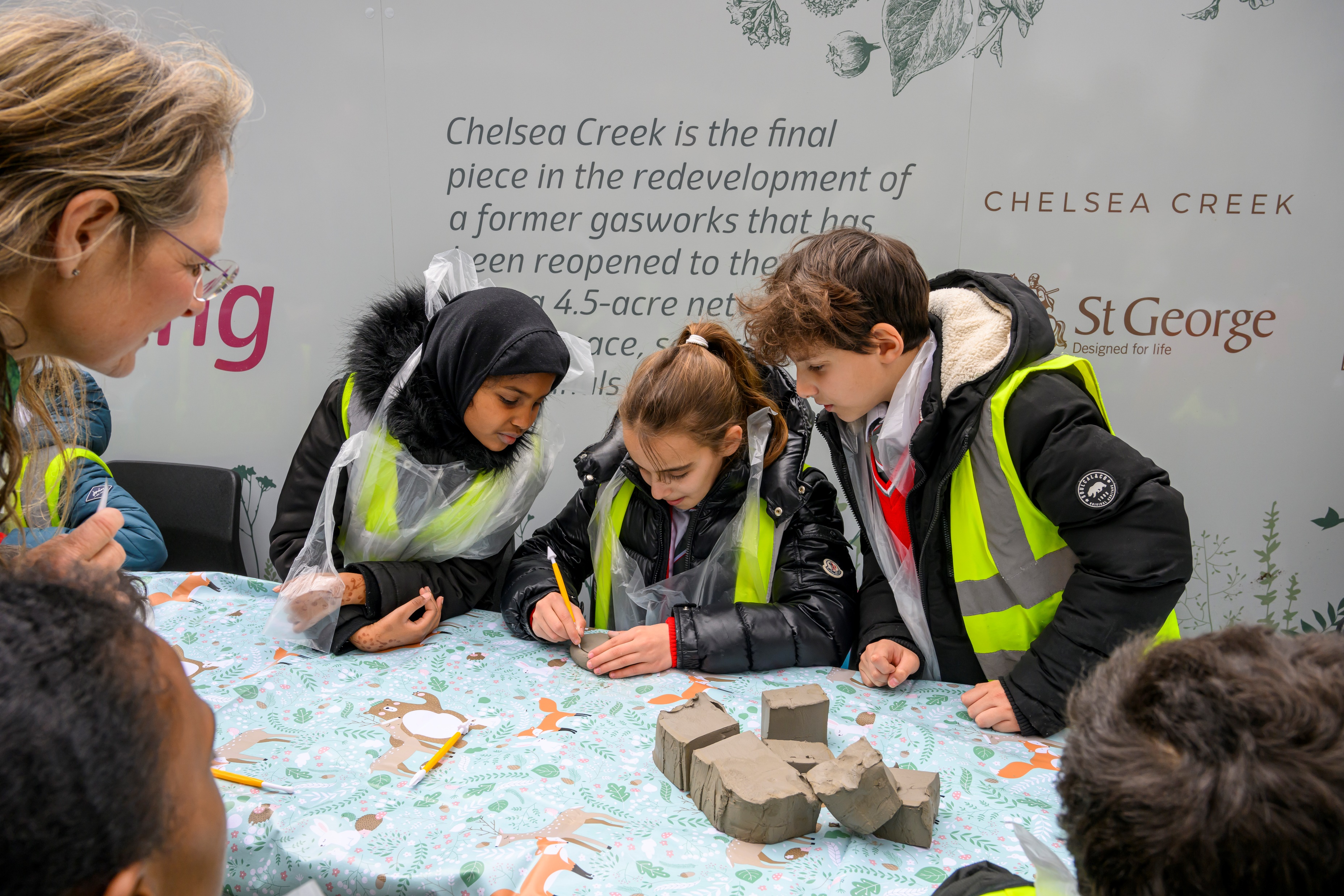 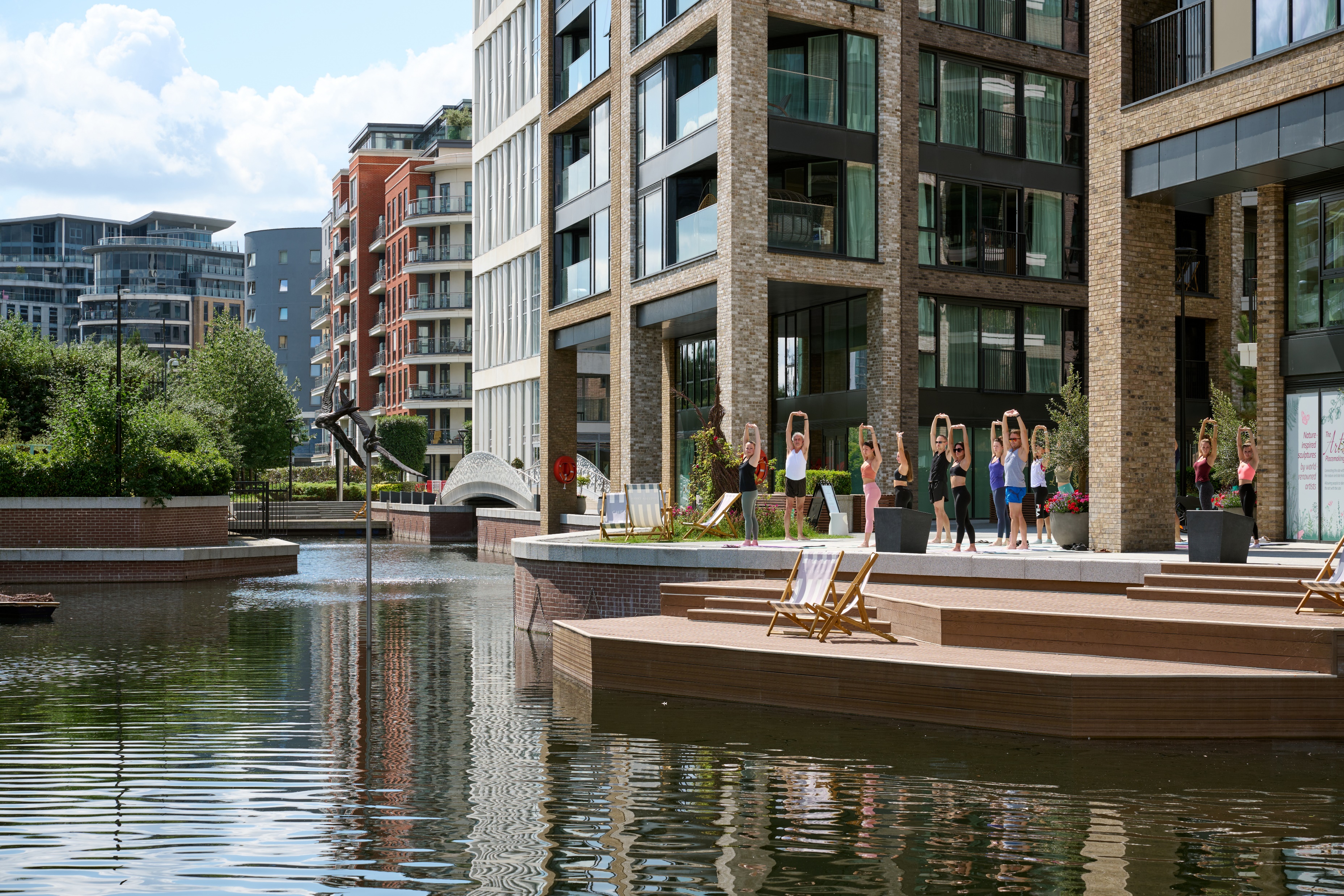 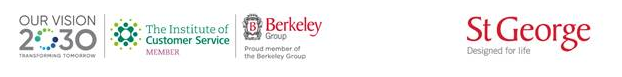 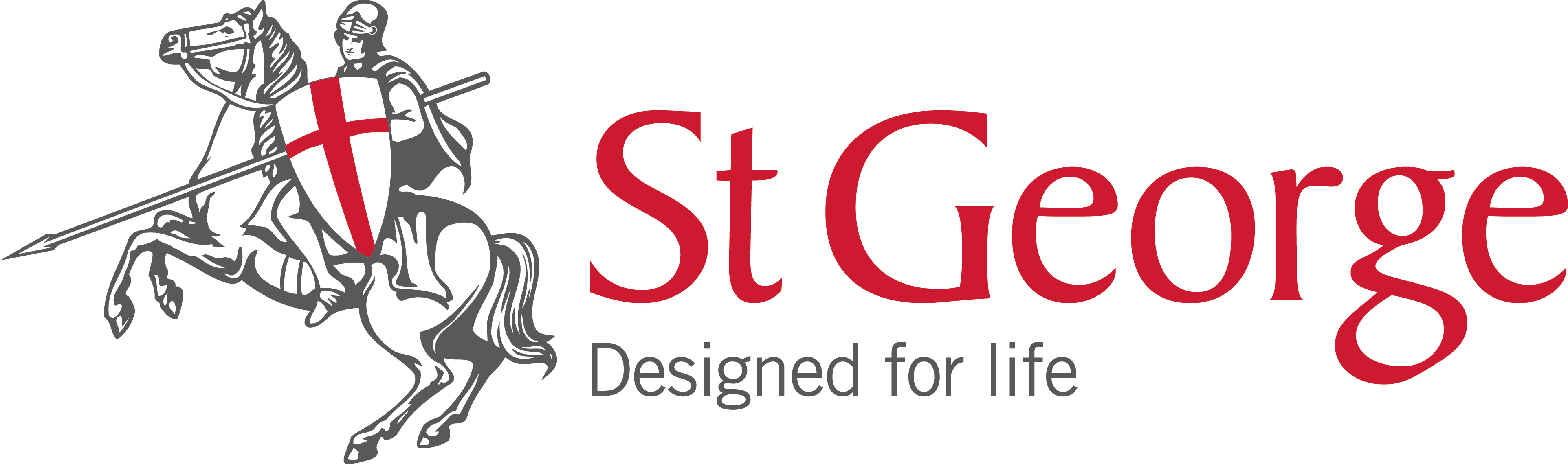 GRAND UNION
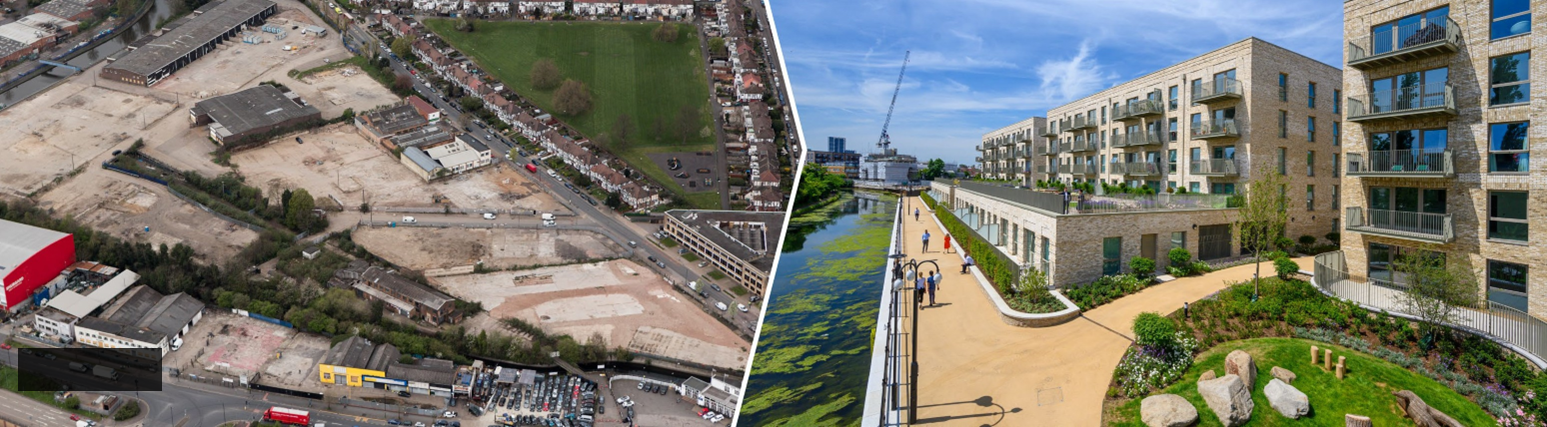 Before
Today
22-acre former Northfields Industrial Estate
3,350 homes including 1,170 affordable | 14 acres of open space |  
5,000sqft Community Hub| 240% Biodiversity Net Gain | Nursery| 135,000sqft multistorey light industrial building ‘ V Park’
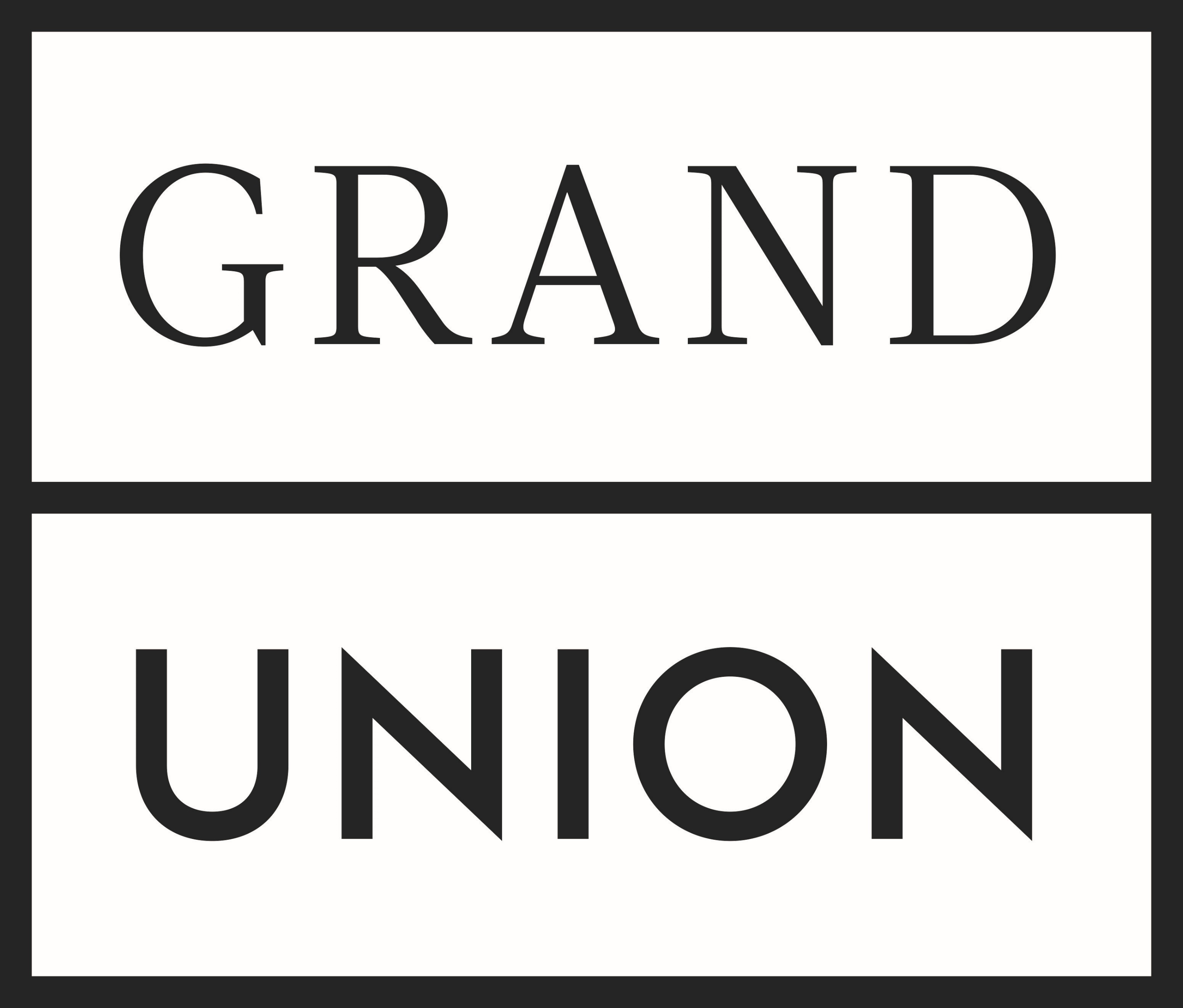 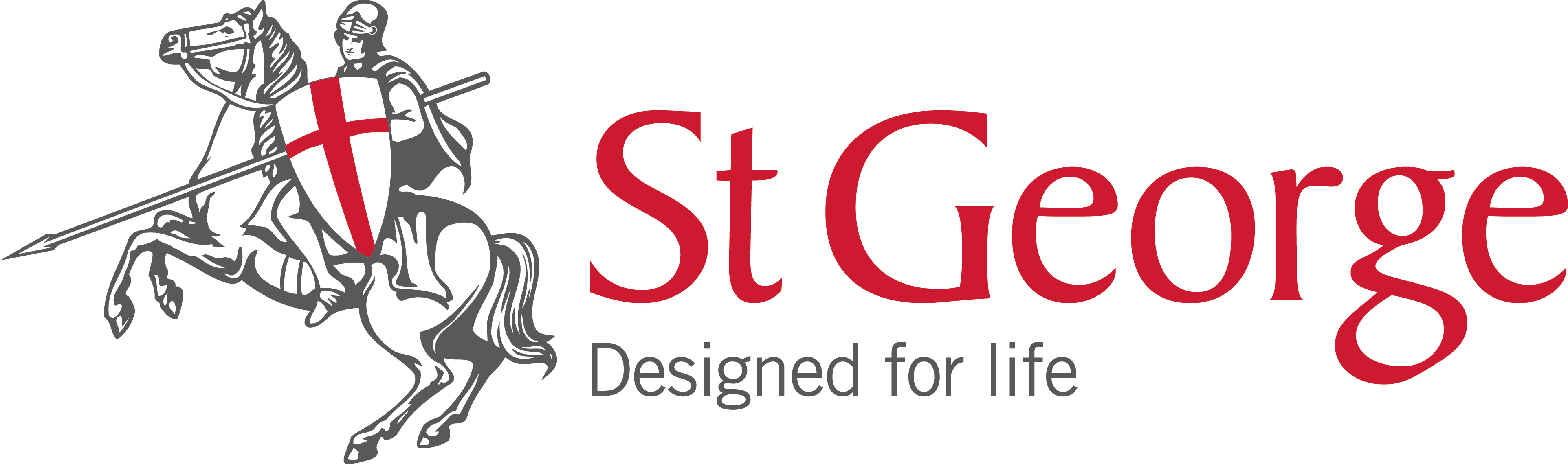 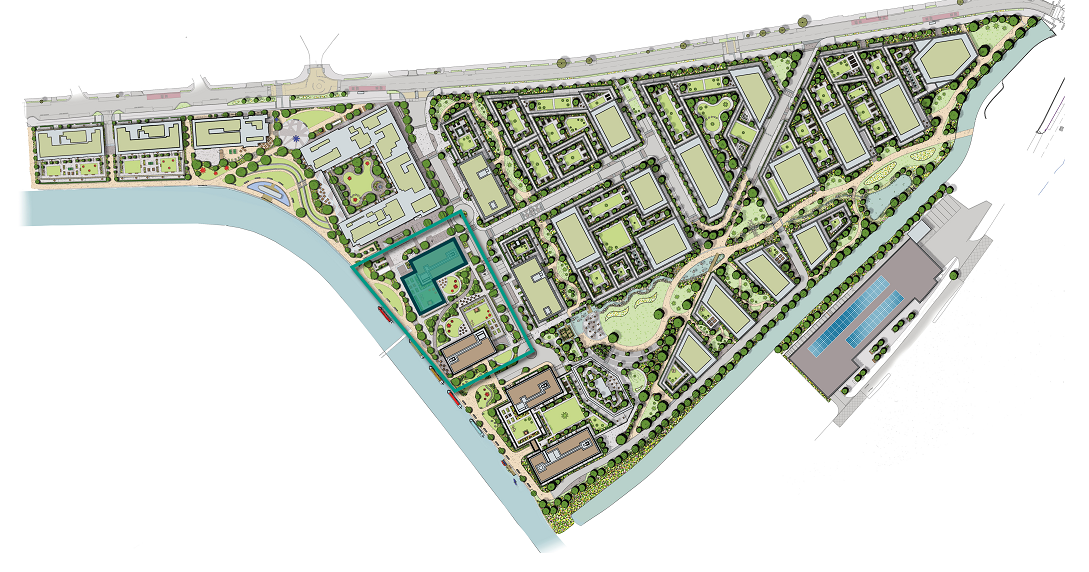 3
1 – Terraced Gardens
2 – Central Gardens 
3 – Riverside Meadows
1
2
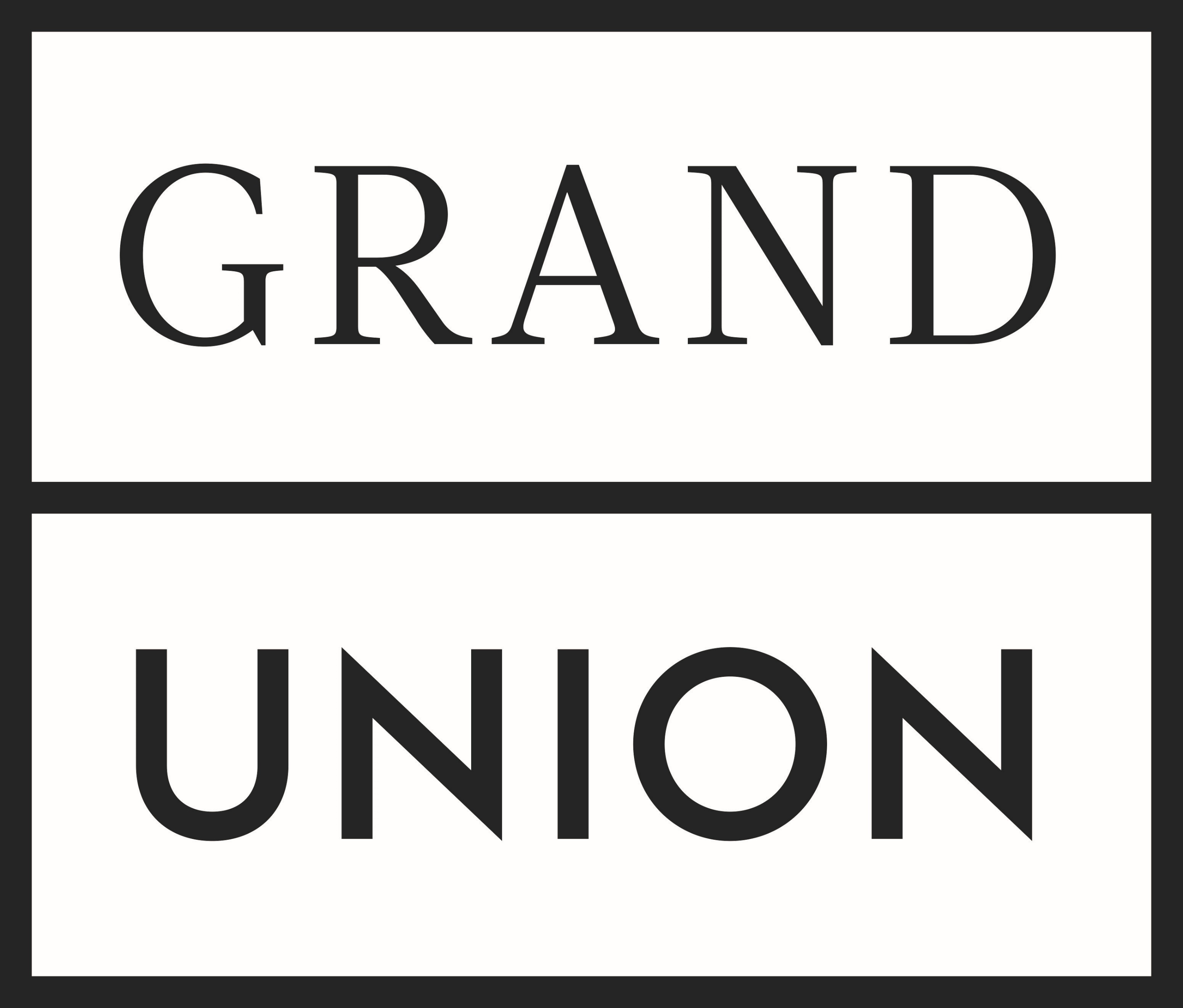 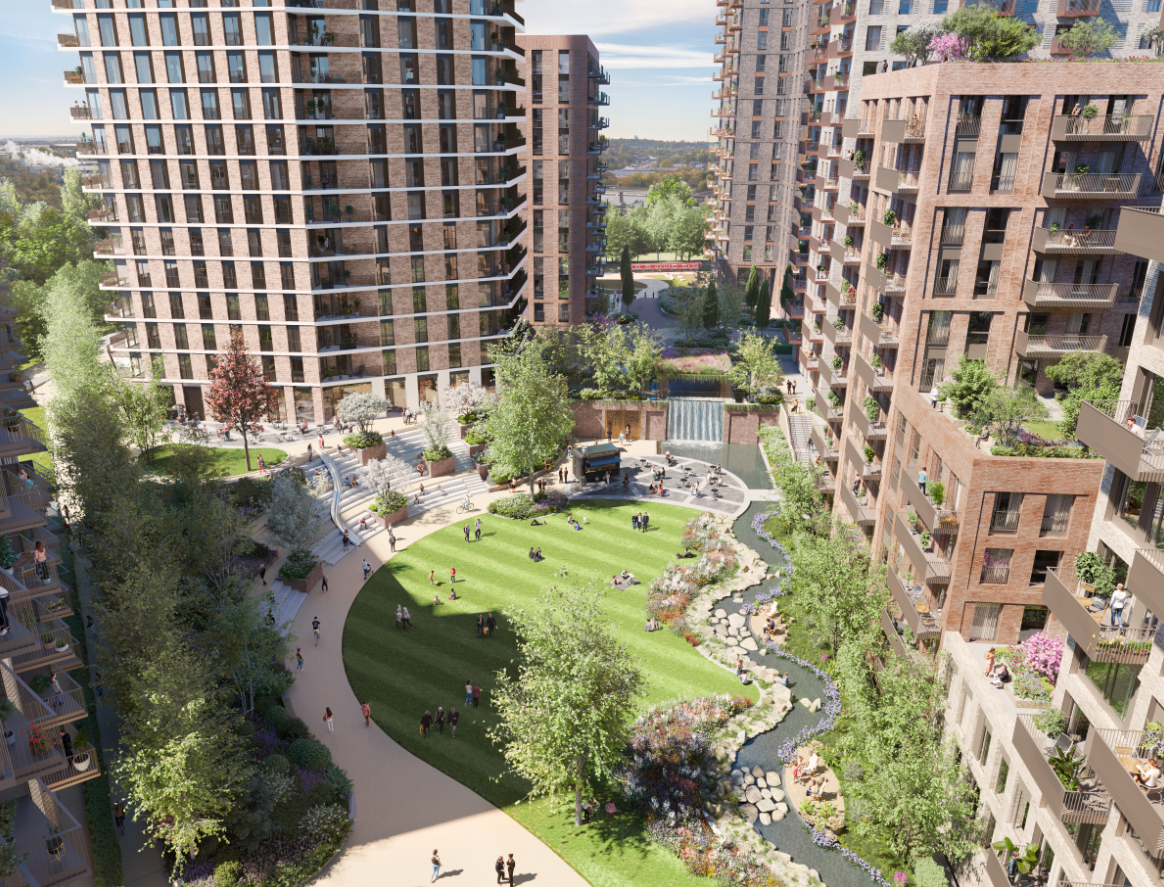 Terraced Gardens – outline design
Attenuation fed waterfall 
Meandering water rill feature 
Amphitheatre
Amenity space
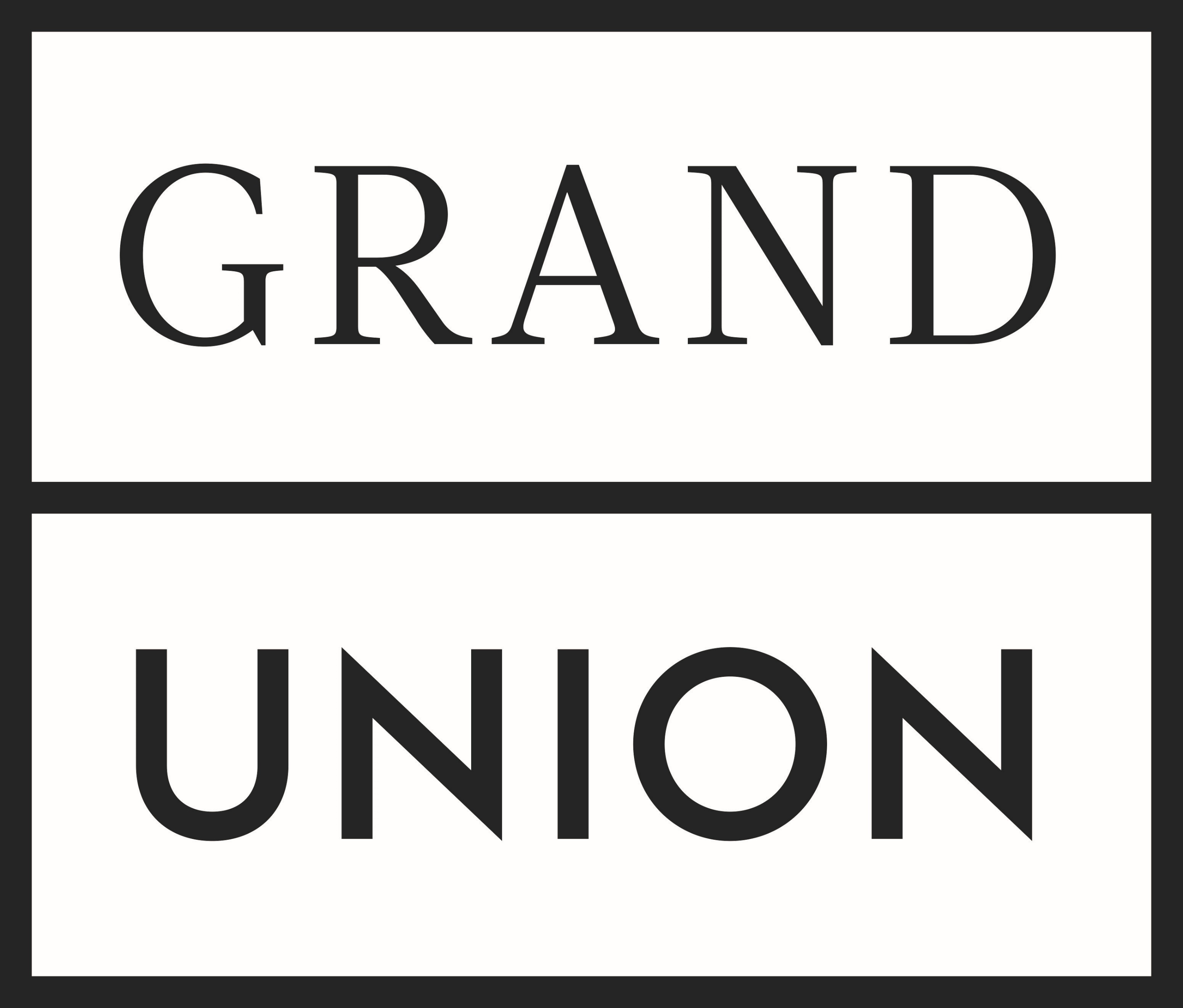 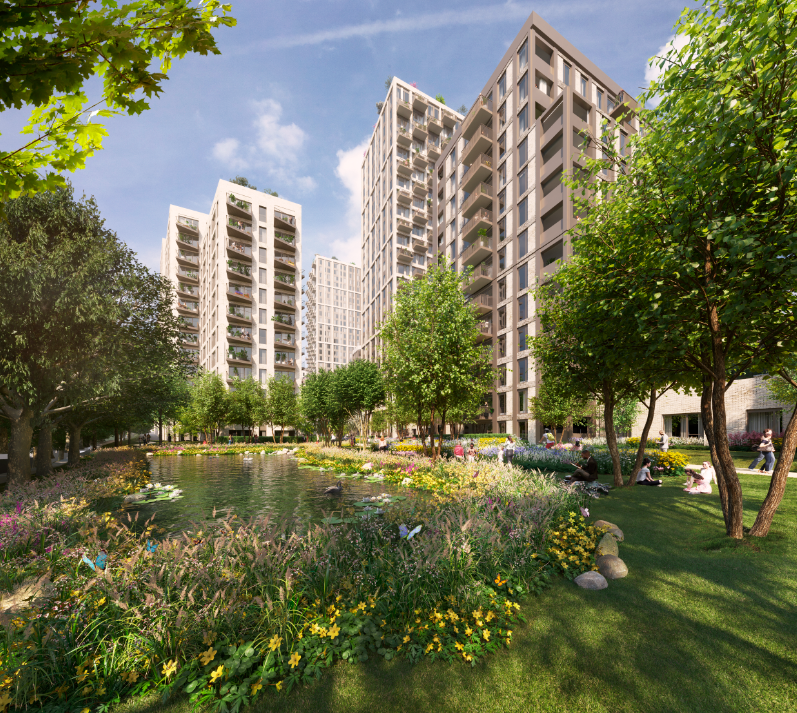 Central Gardens– outline design
Meandering water rill 
Swale with marginal planting
SUDs has had to accommodate existing site constraints
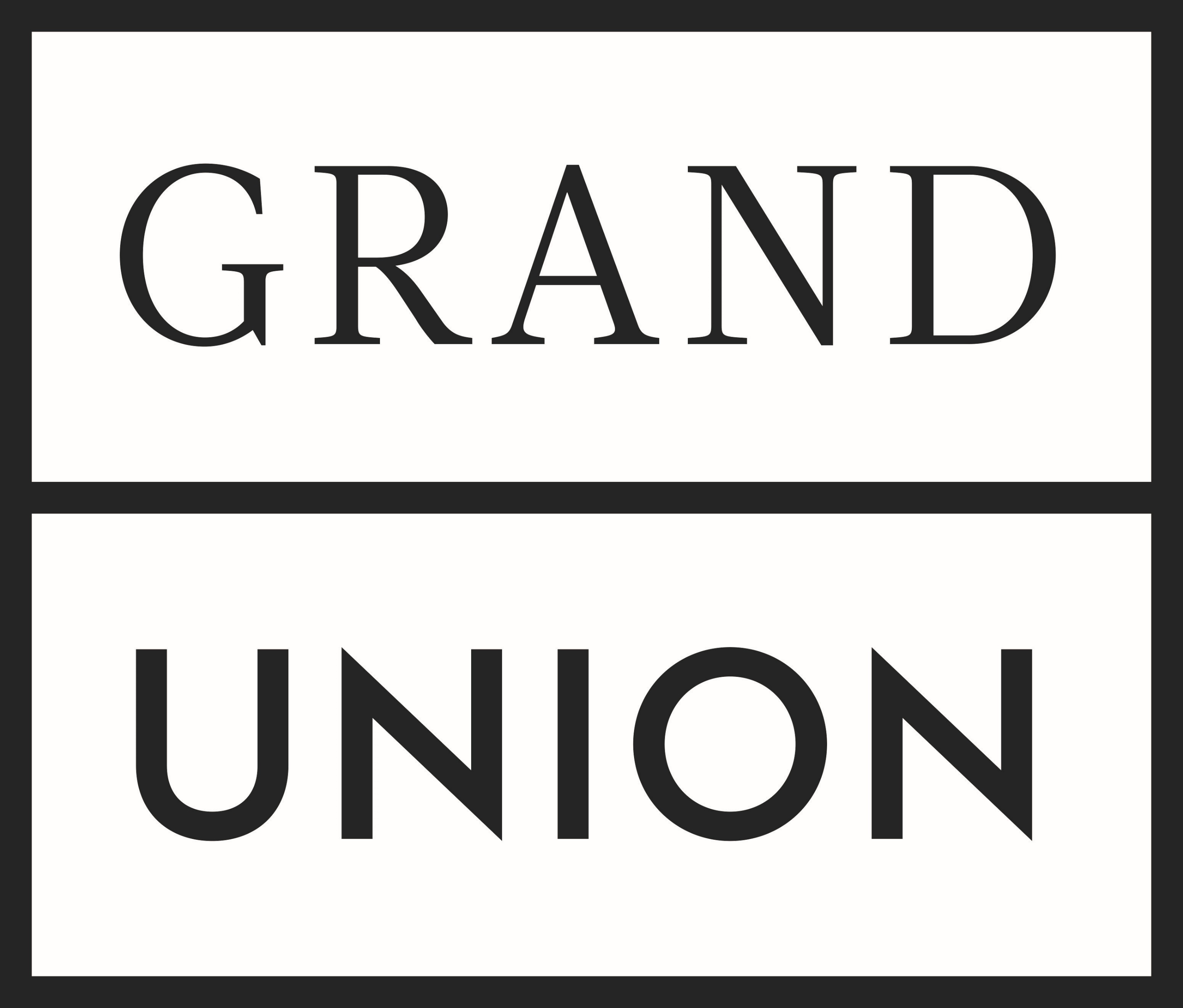 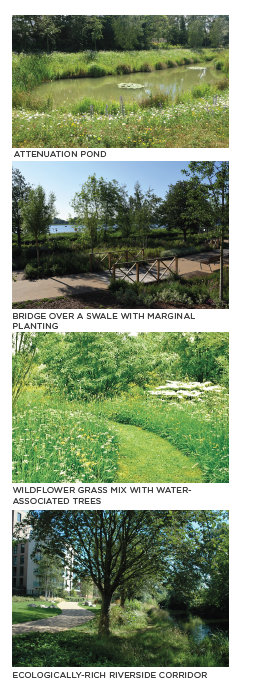 Riverside Meadows
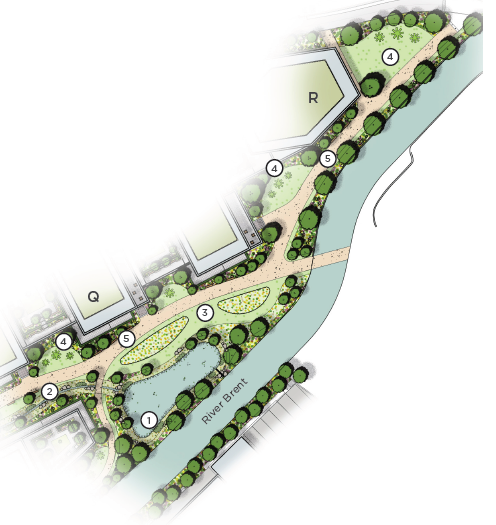 Meandering swale and attenuation pond
Grading and planting of existing bank of River Brent
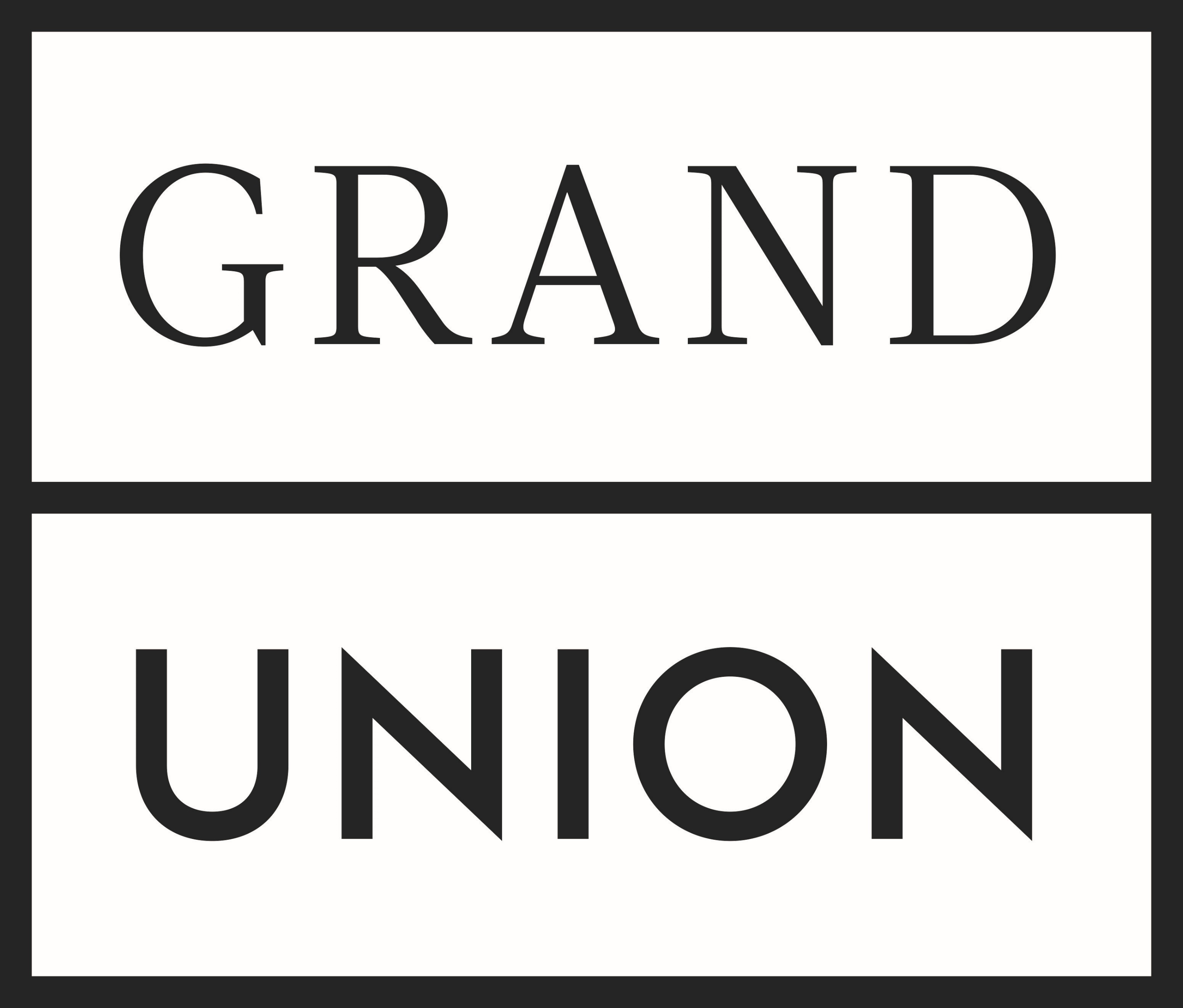 THE GREEN QUARTER, EALING
Before
Today
88-acre former gasworks
3,750 homes including 931 affordable | 42 acres of open space | 9-acre Wetland and Nature boardwalks| 
Parkside Yards| 93.7% Biodiversity Net Gain | Primary school | Health centre
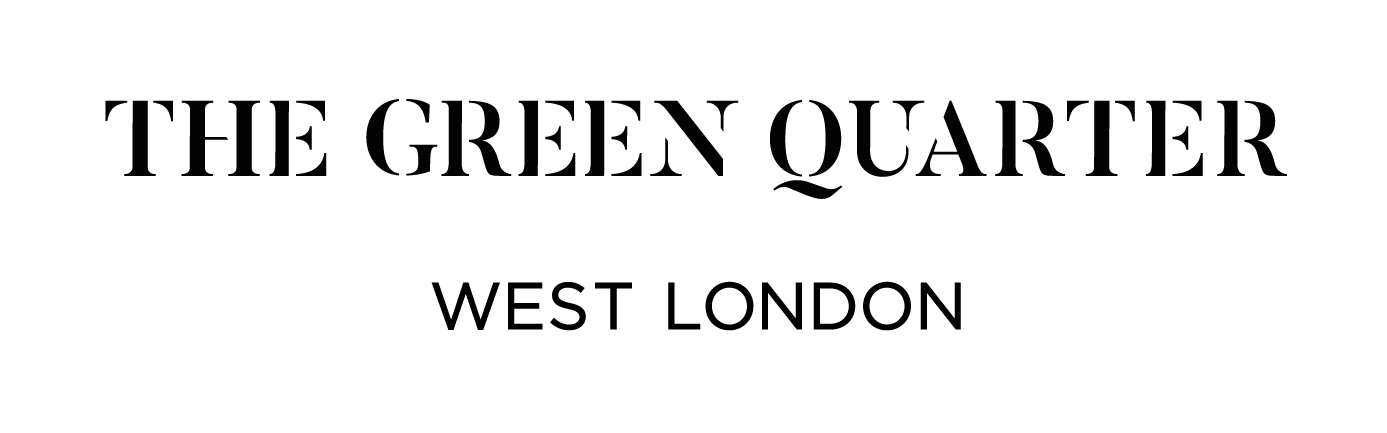 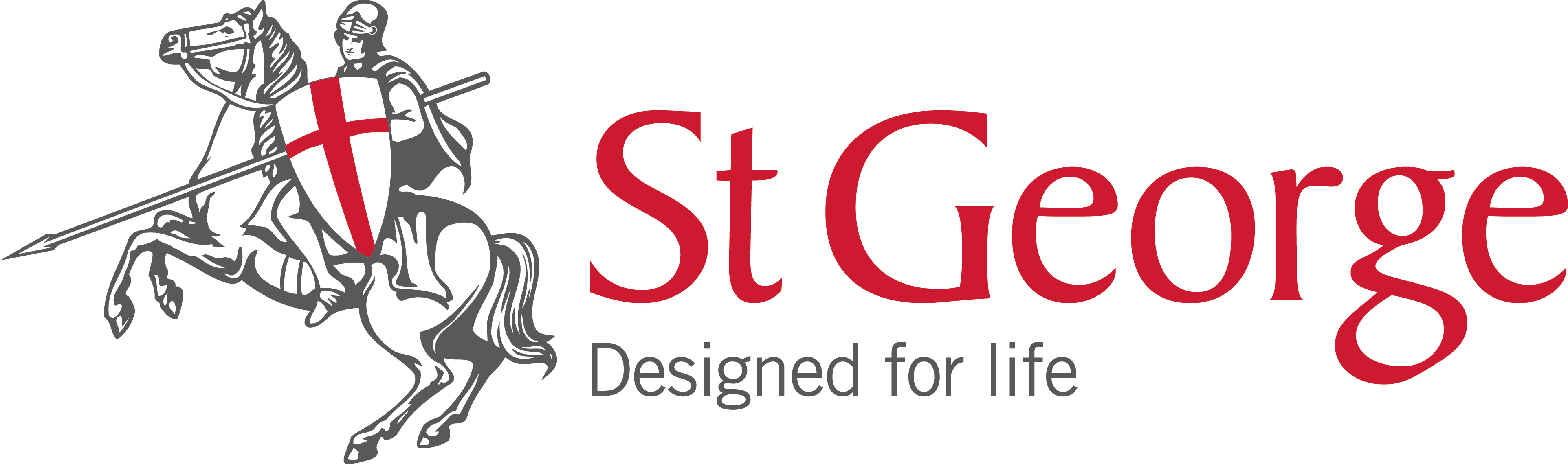 NATURE LED MASTERPLAN
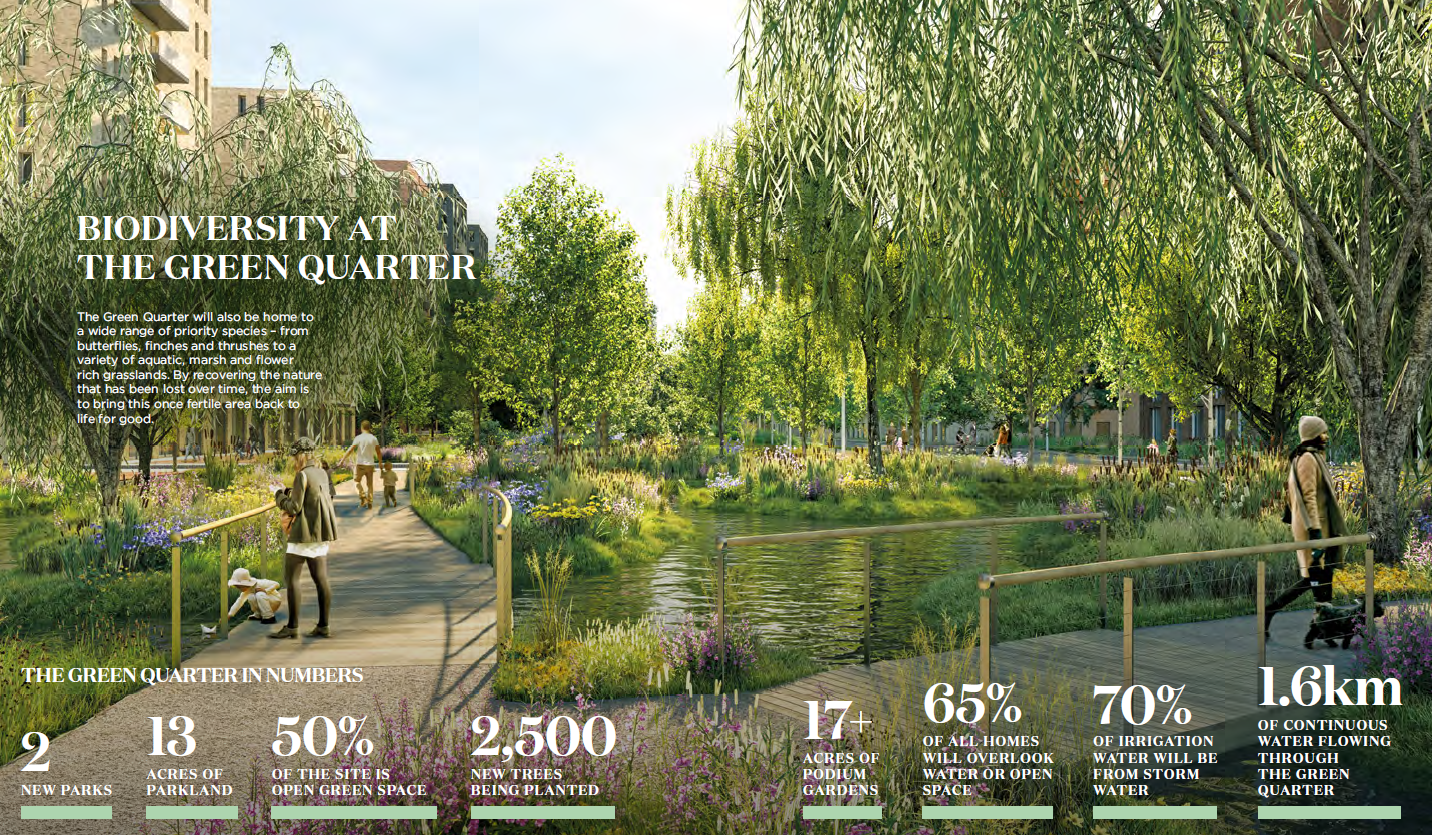